El Salvador
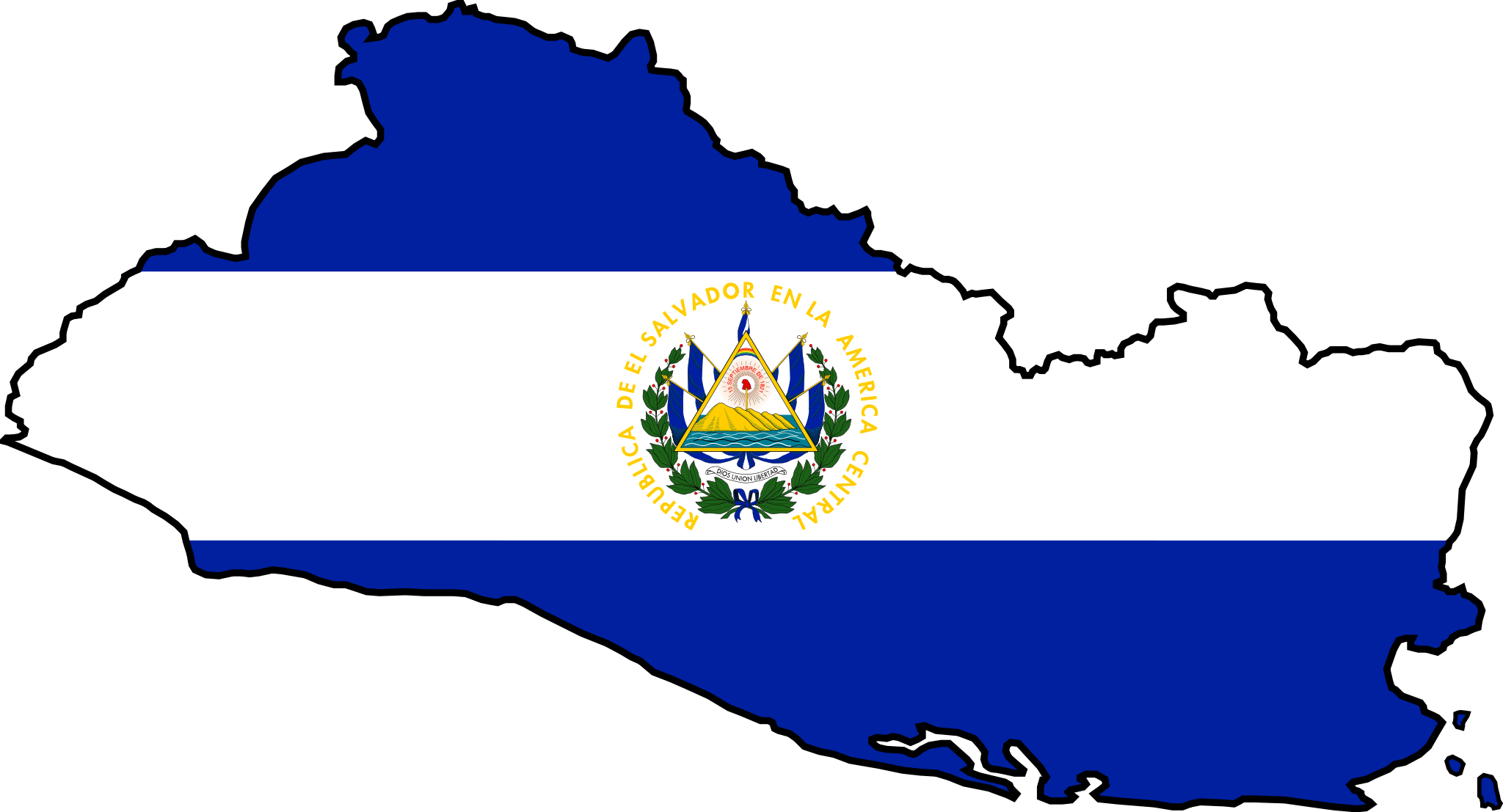 Campus Ministry 
March 2014 Spring Break Mission Trip
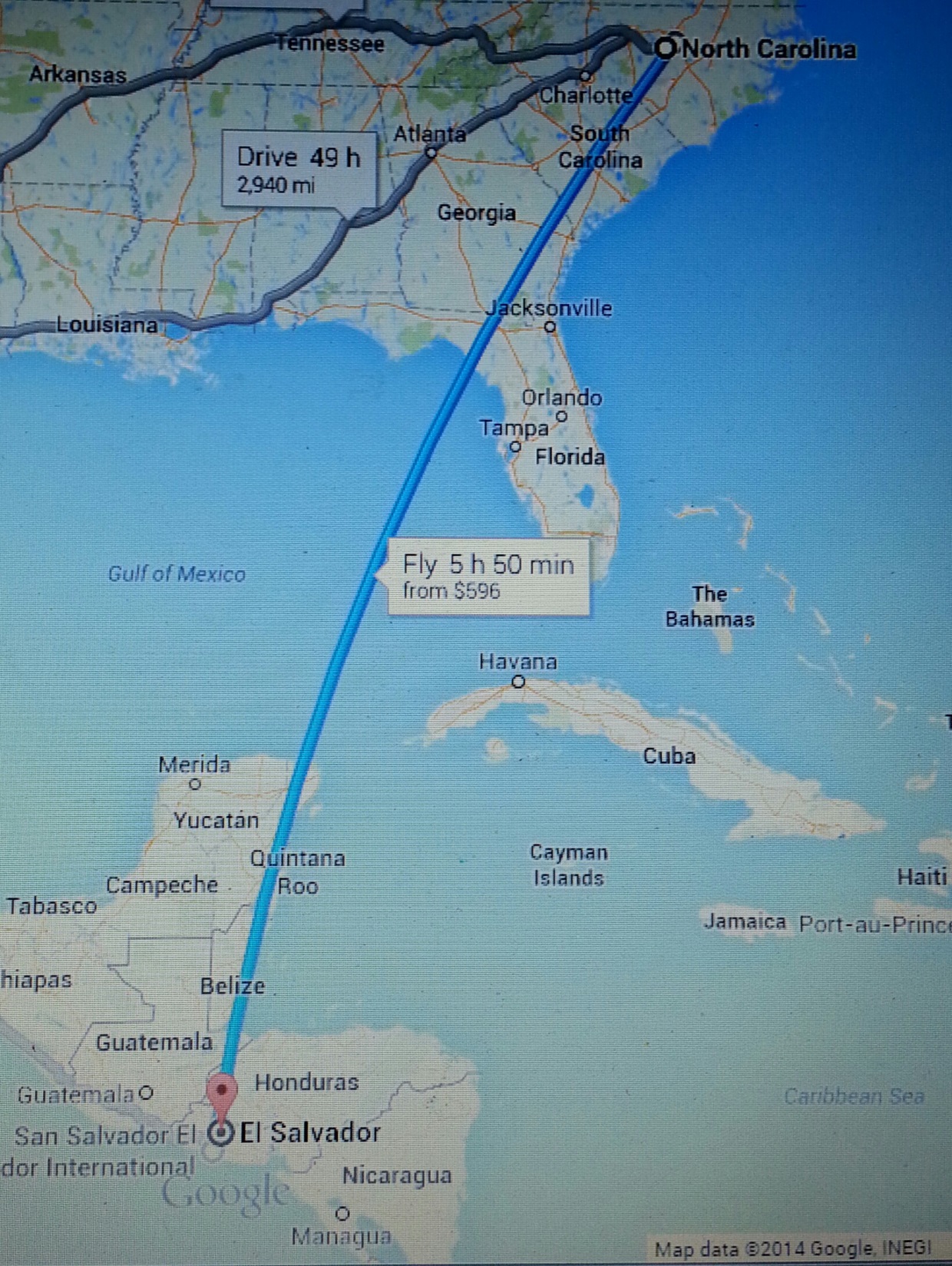 Raleigh, NC 
to 
El Salvador
AIRPLANE
Bus Trip
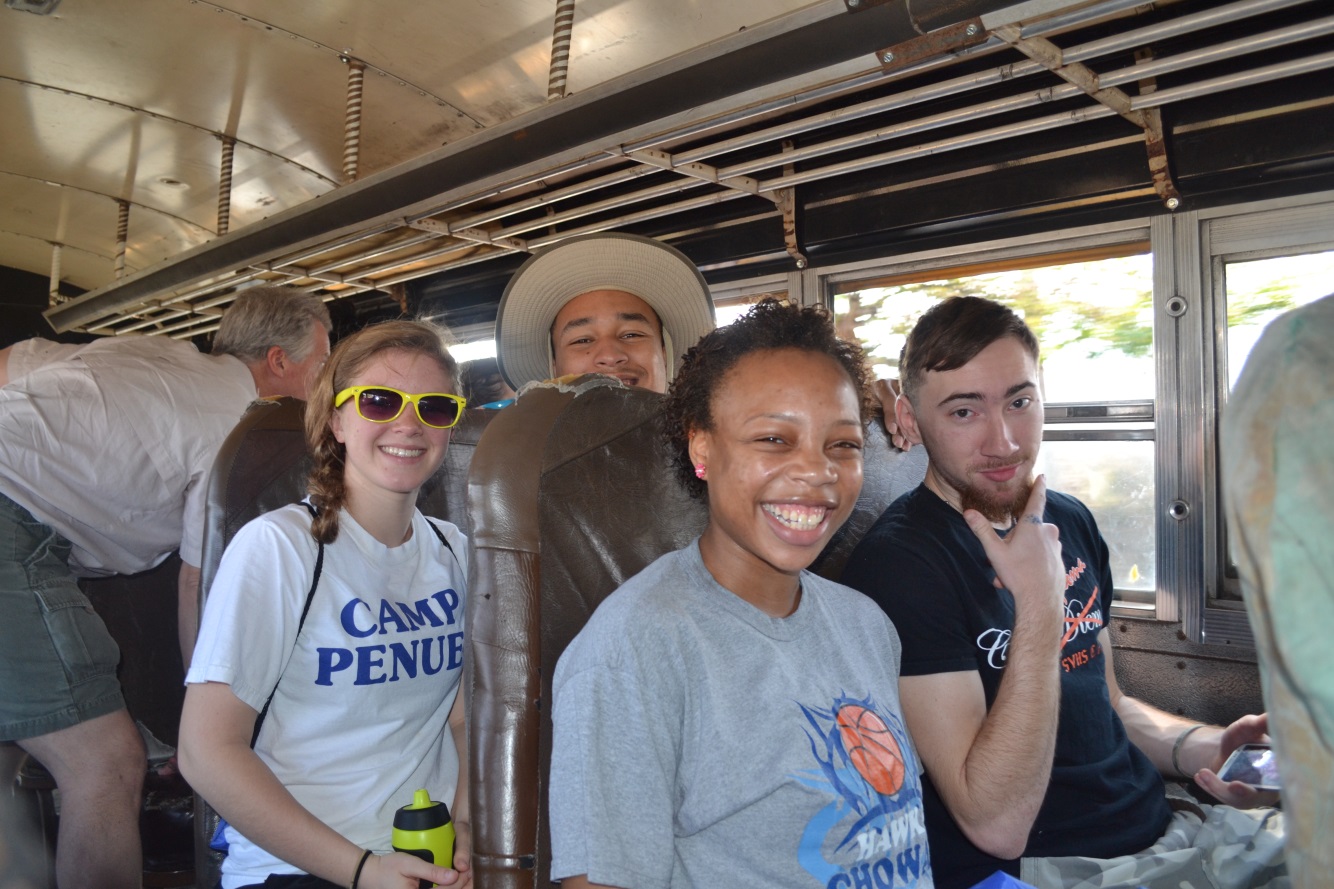 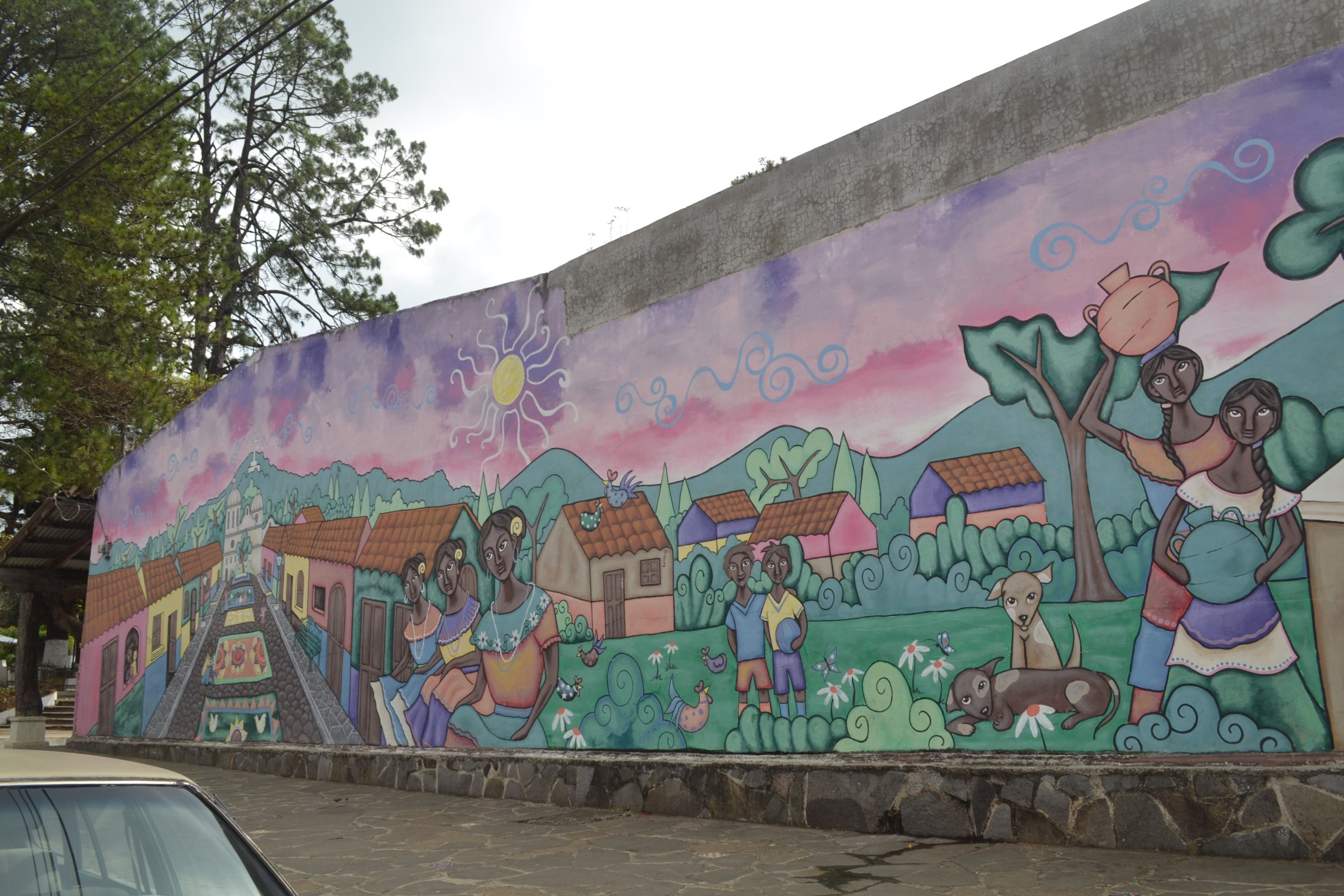 After School Program
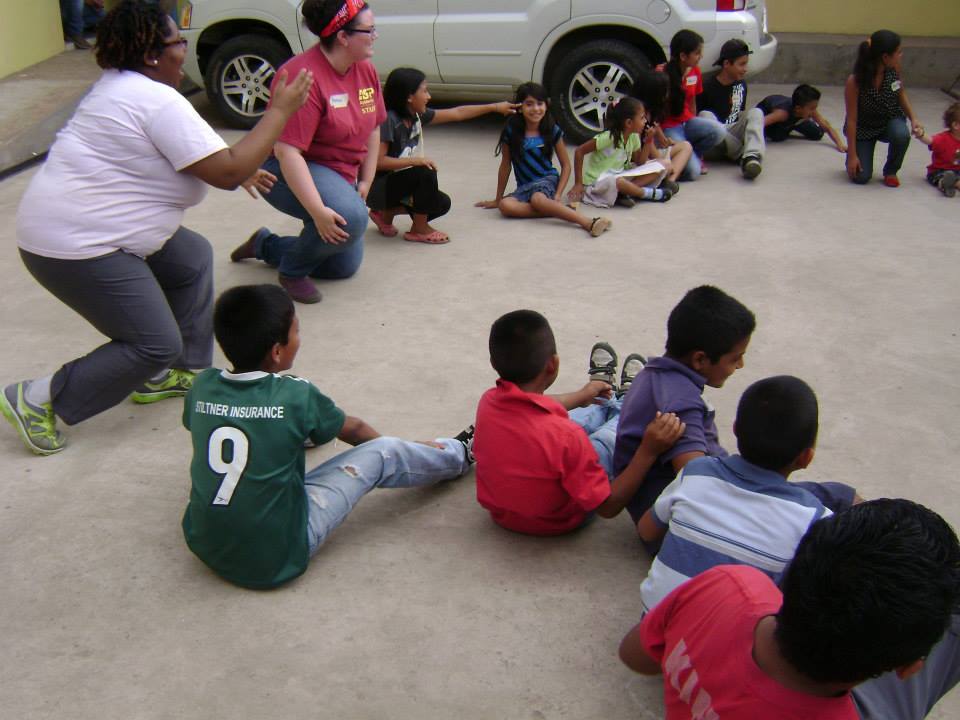 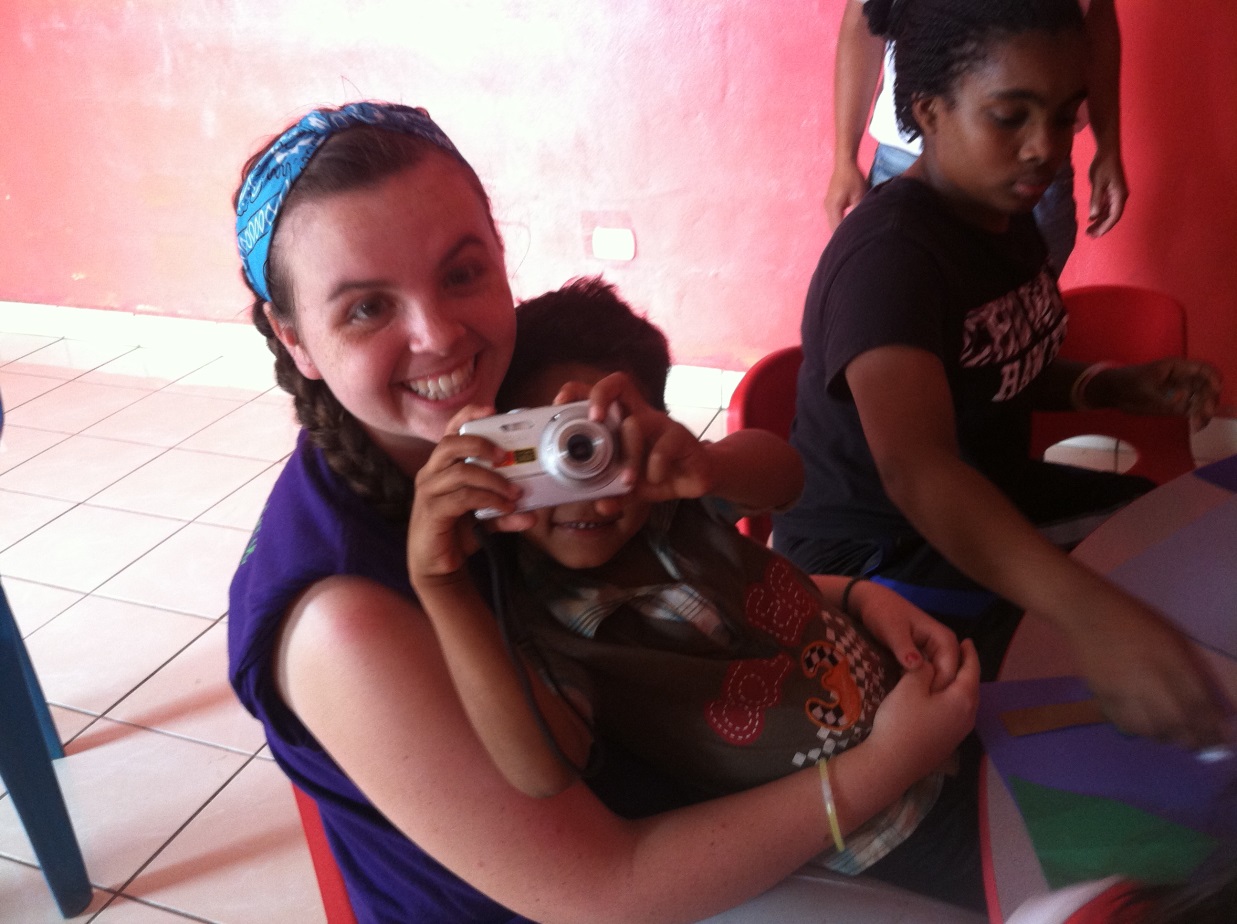 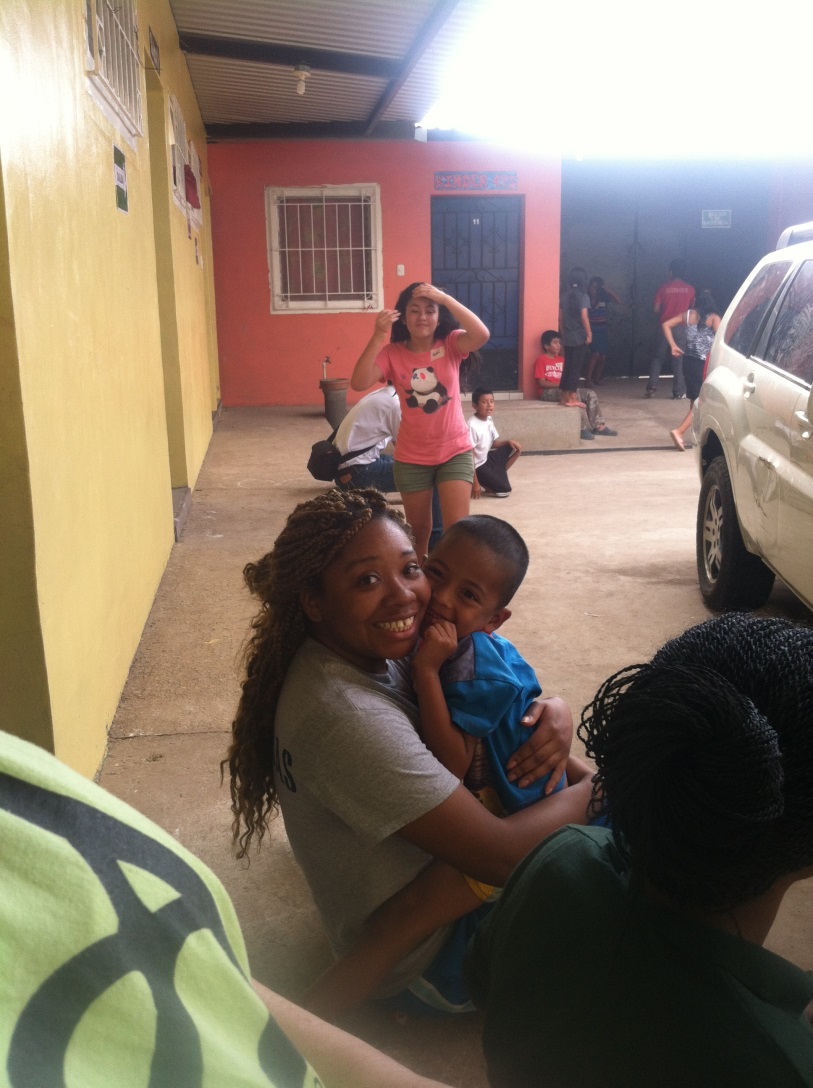 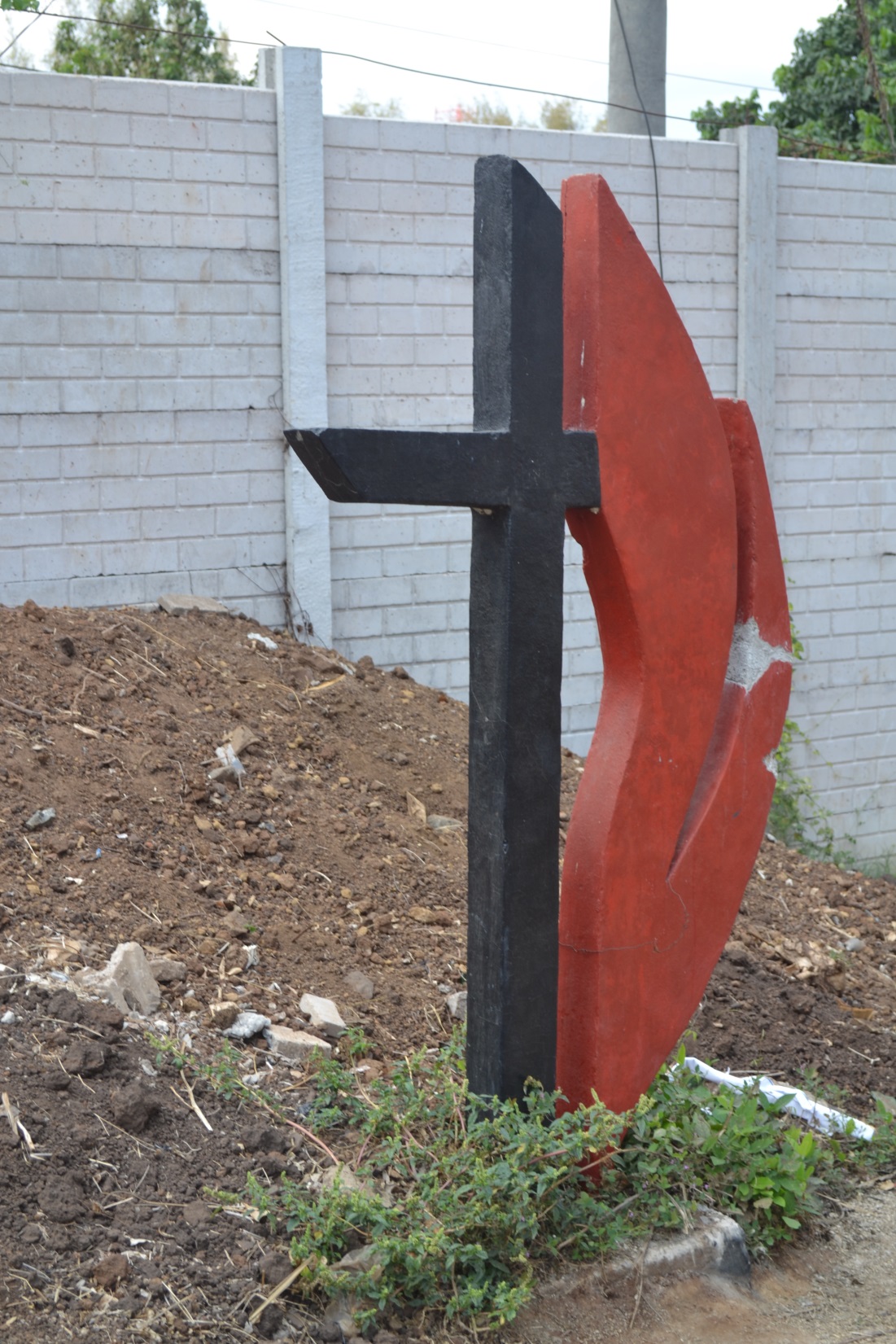 Construction
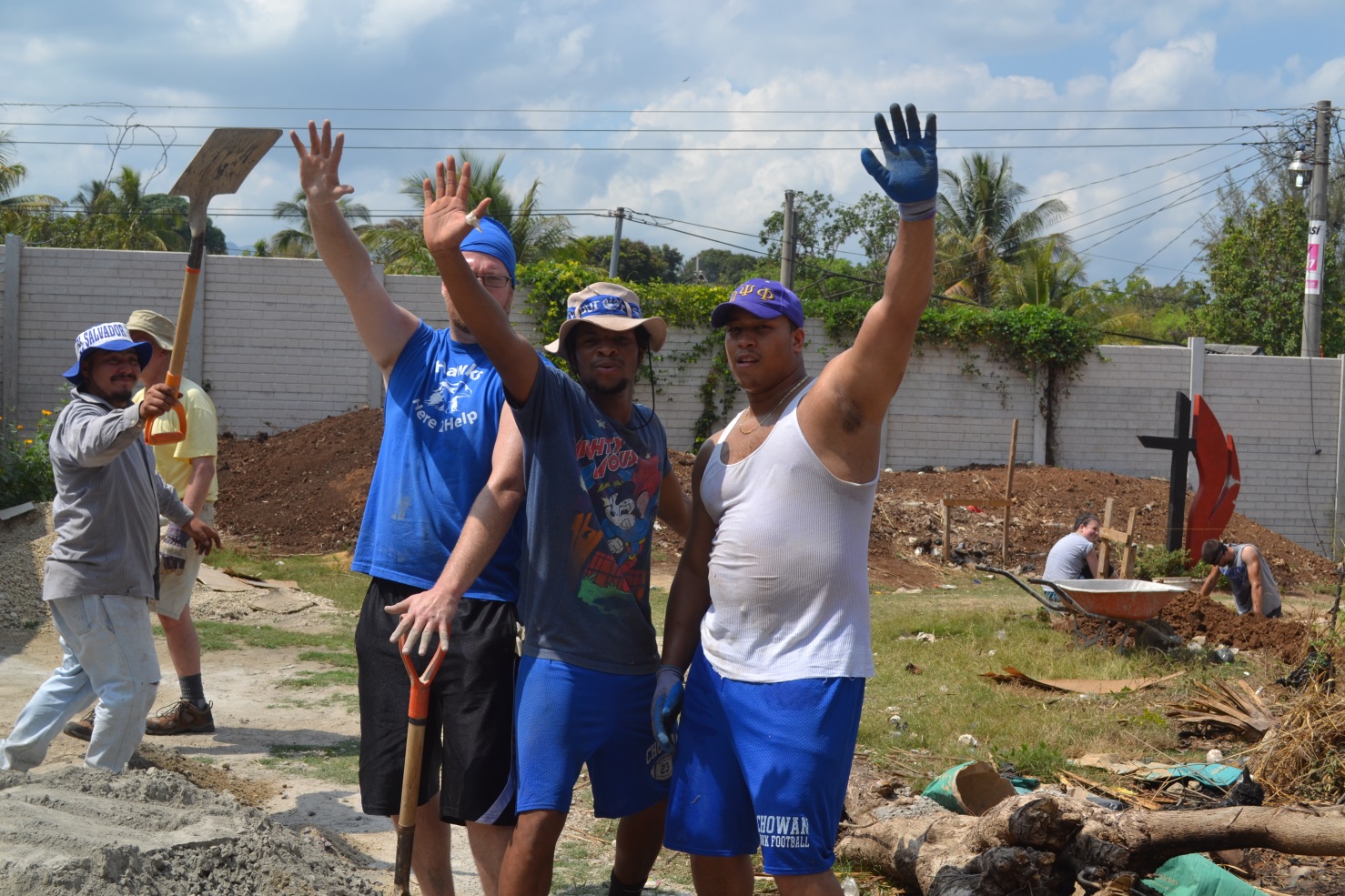 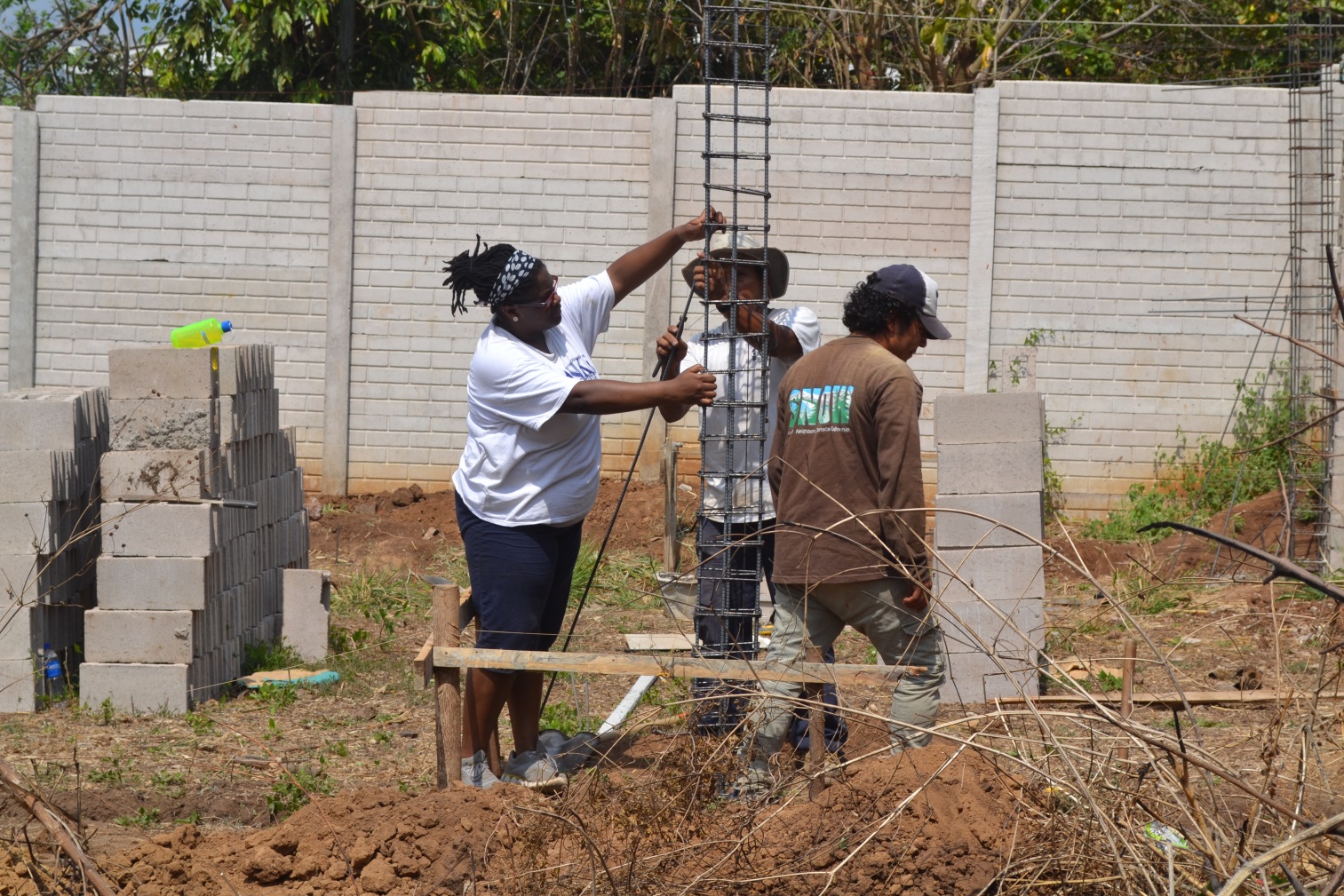 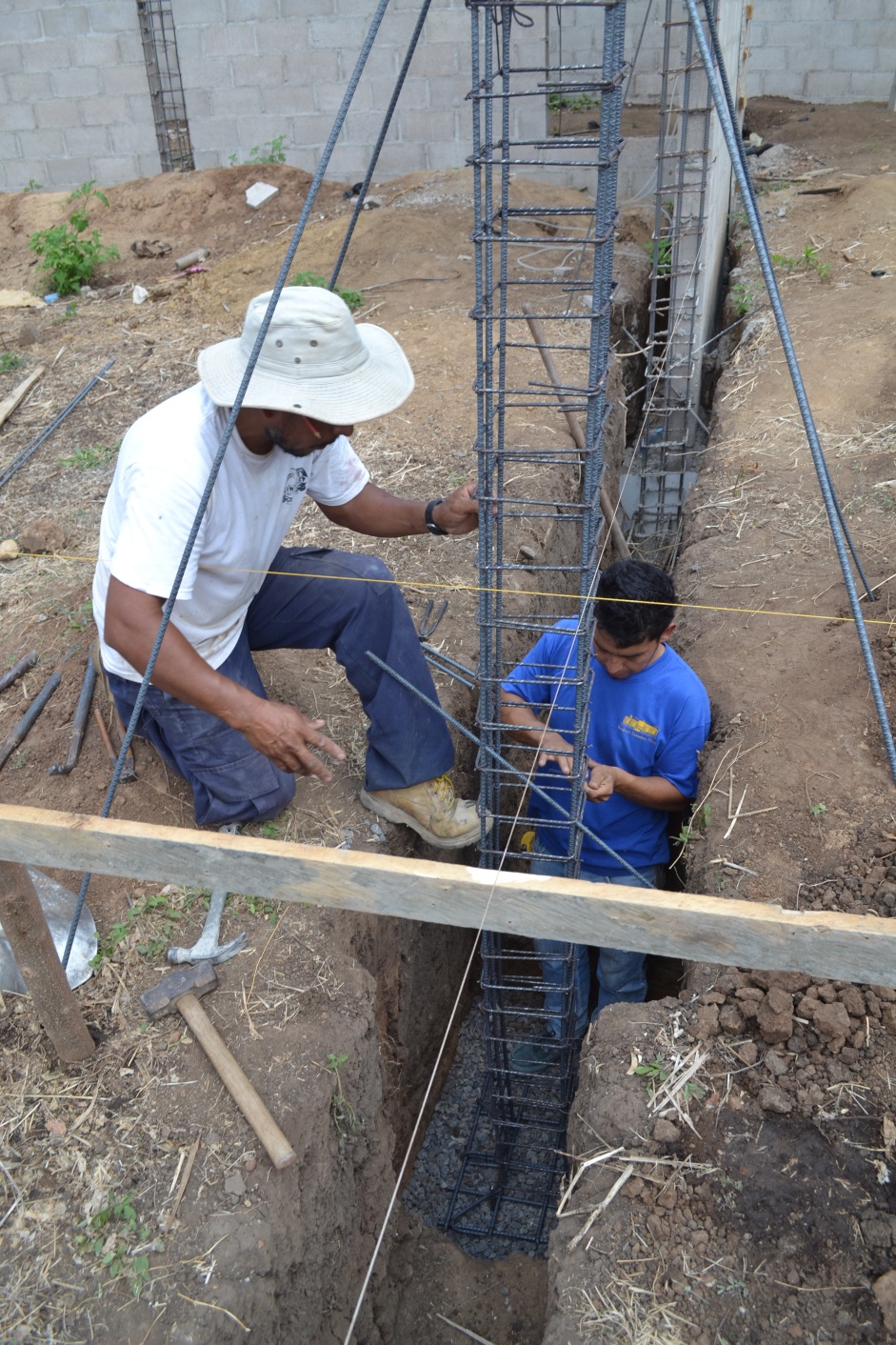 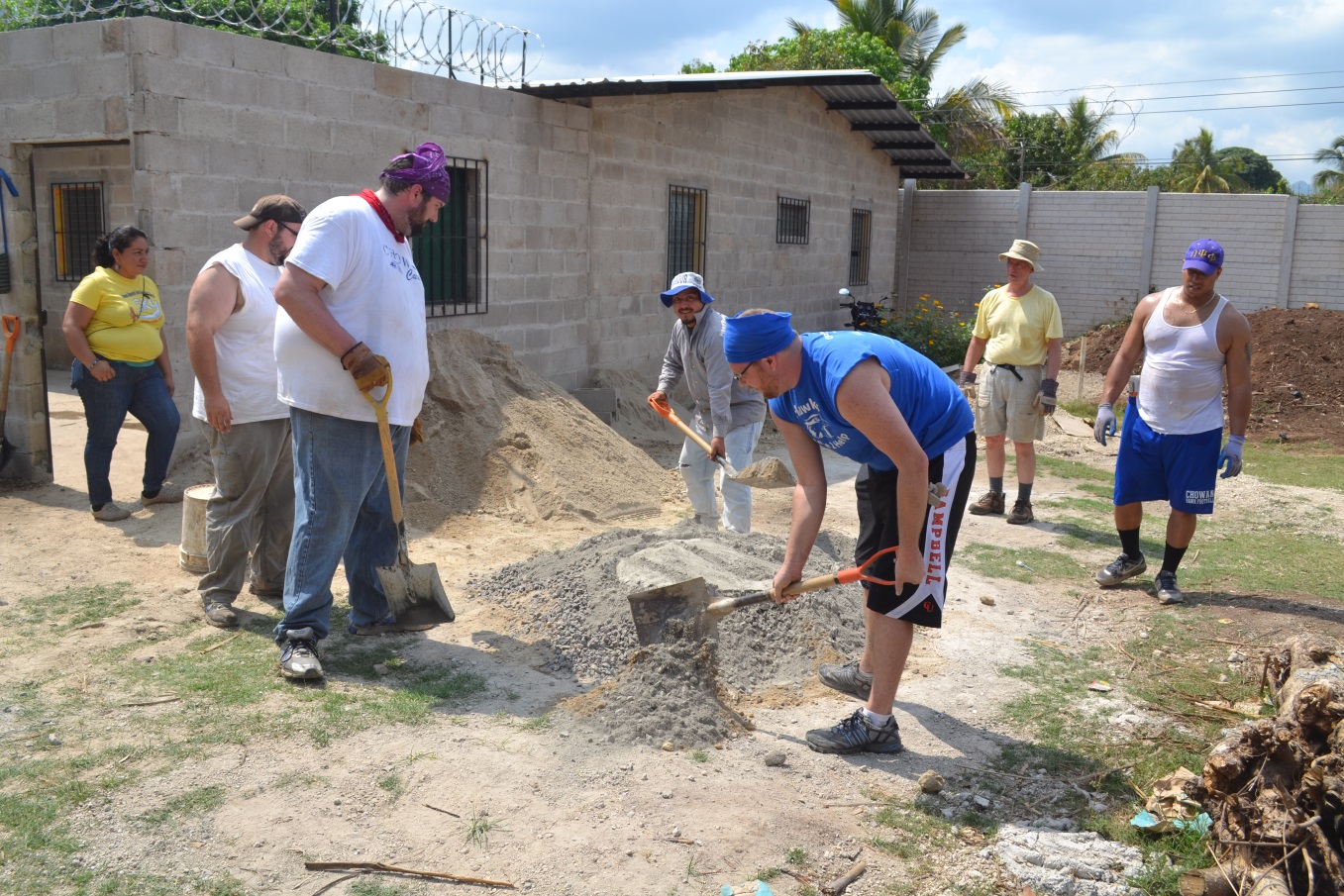 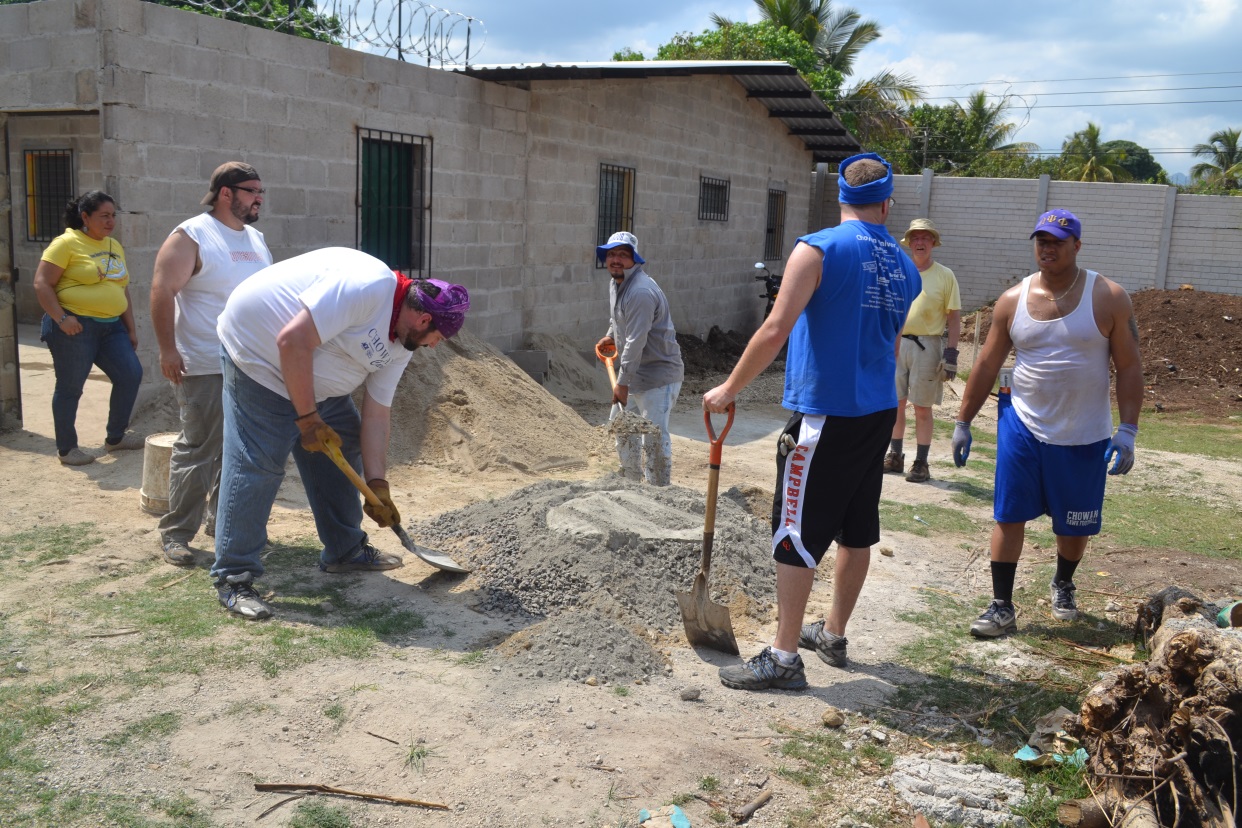 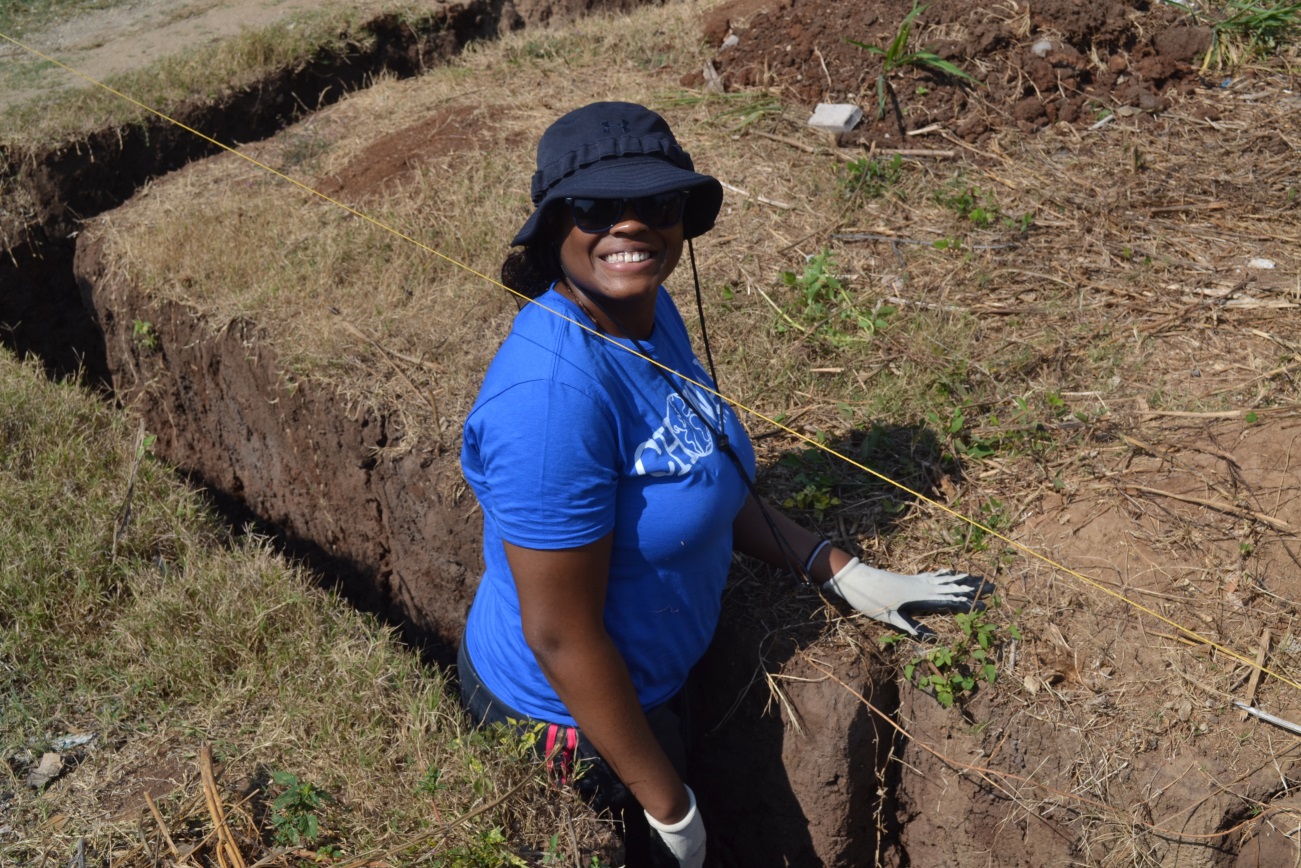 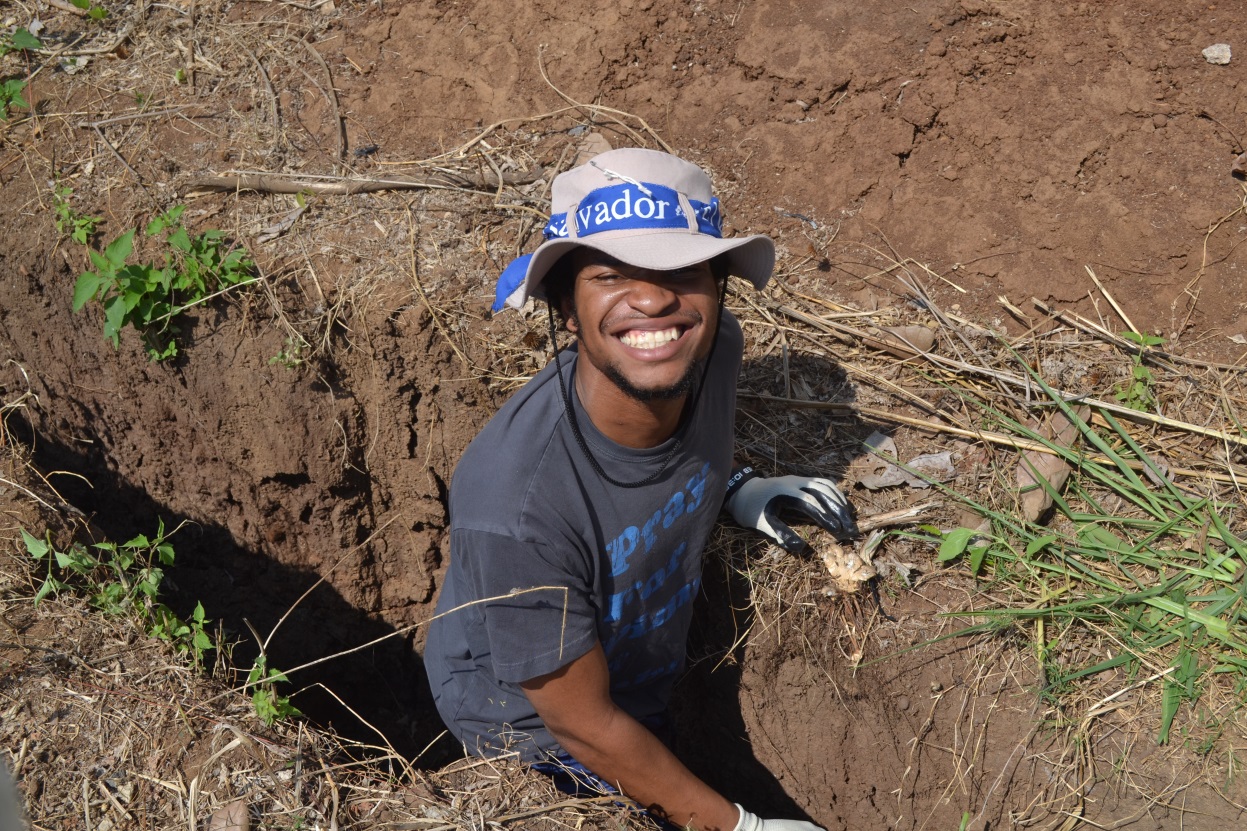 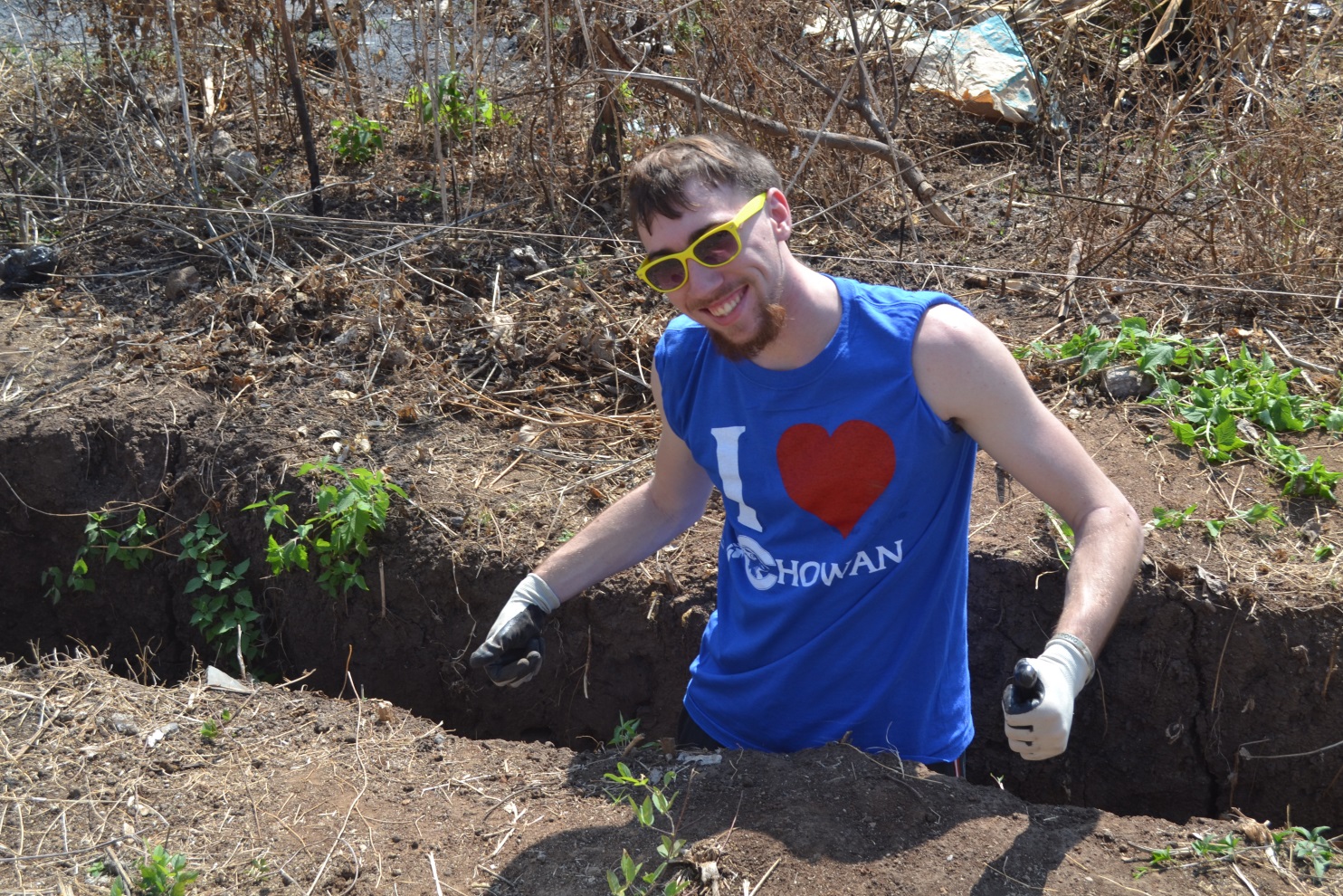 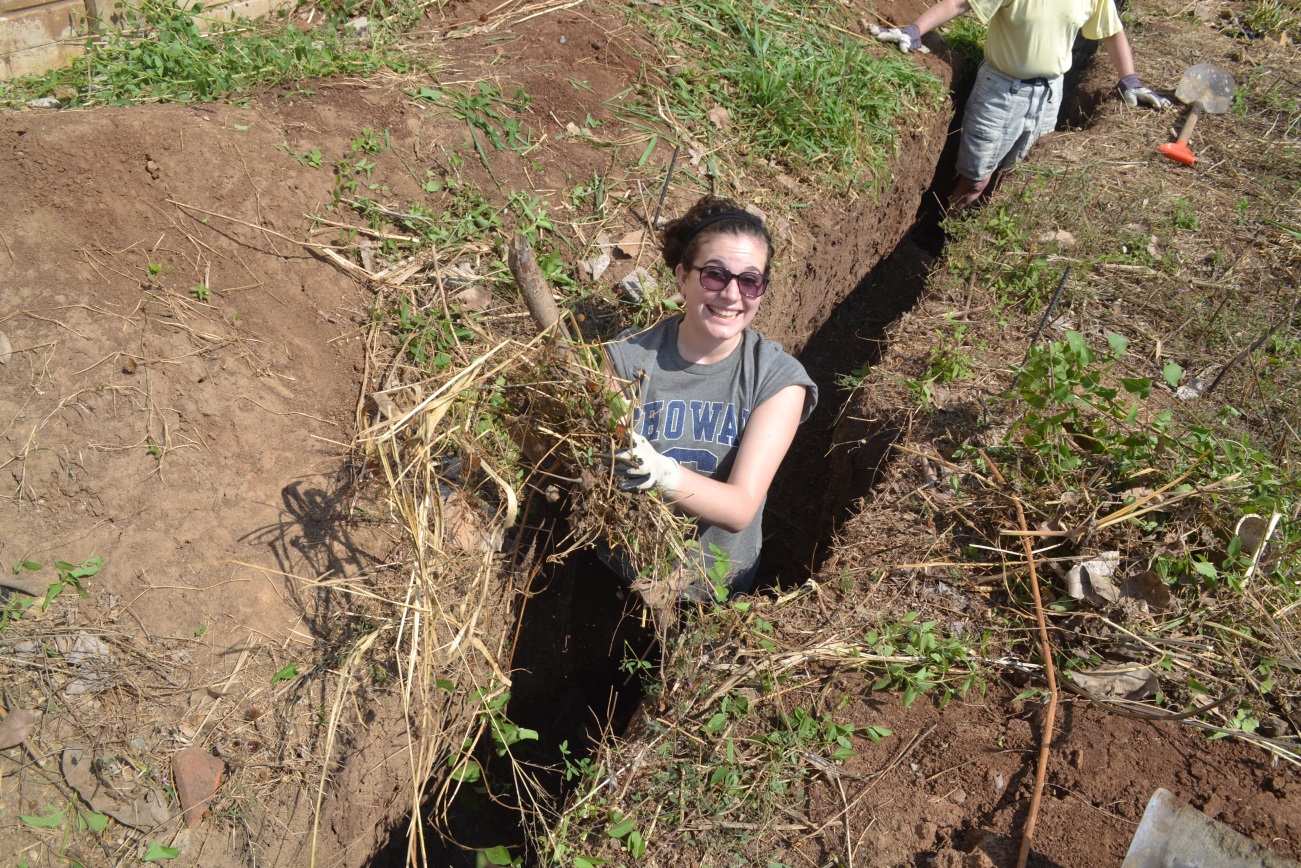 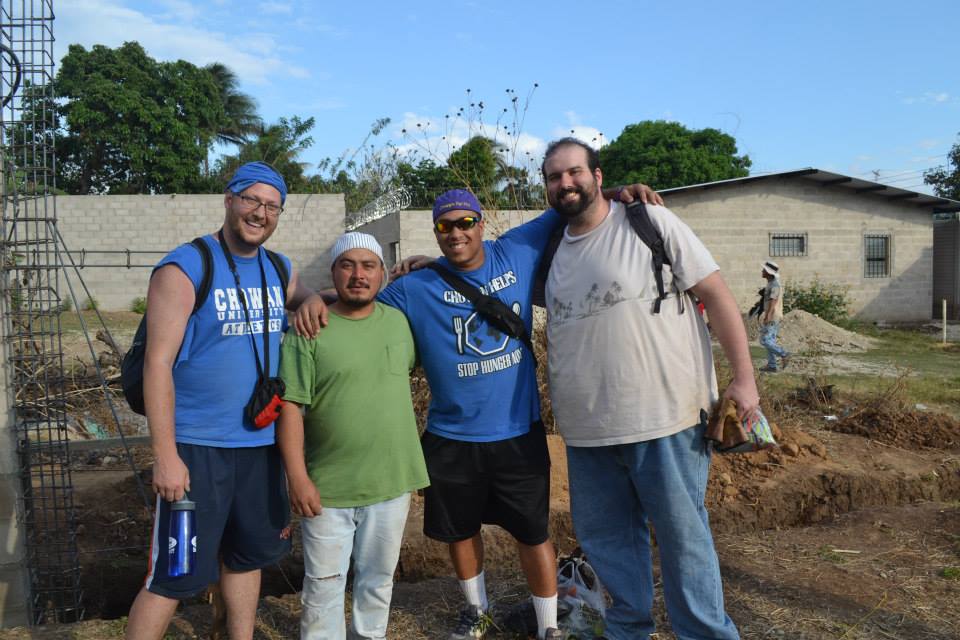 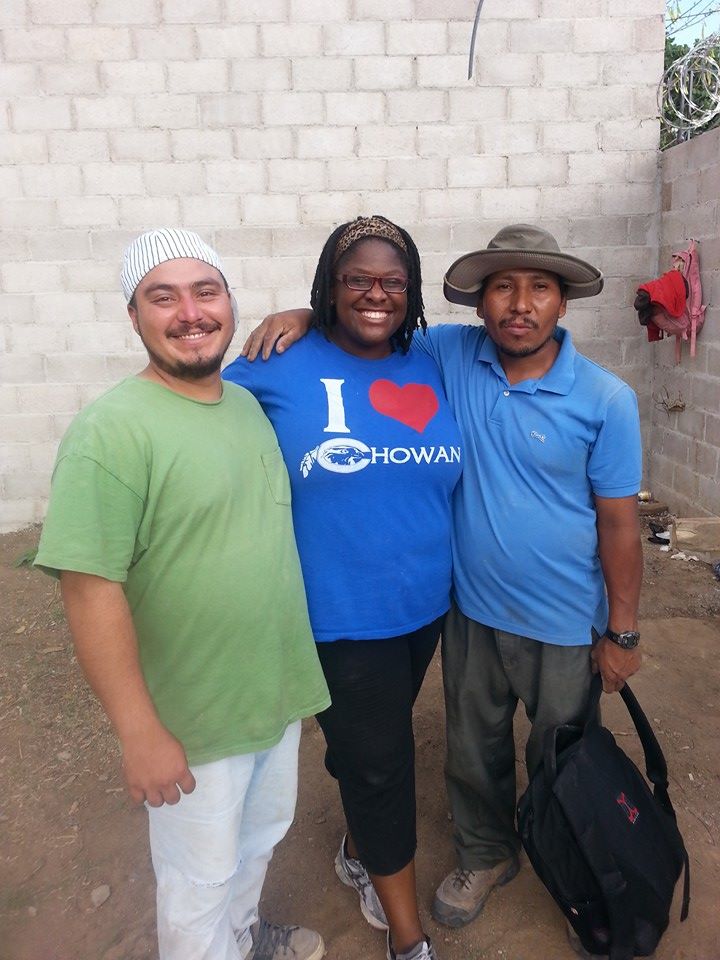 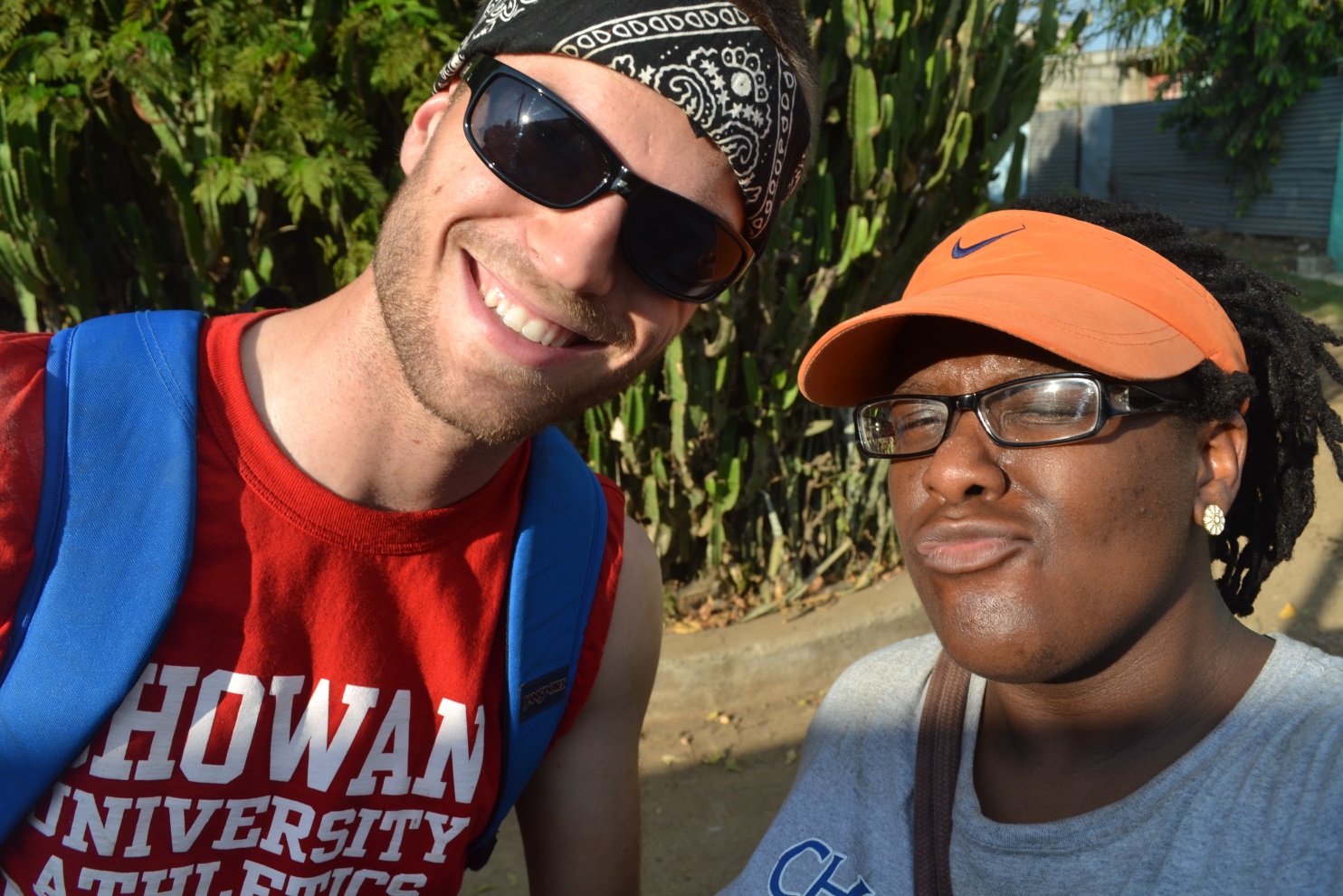 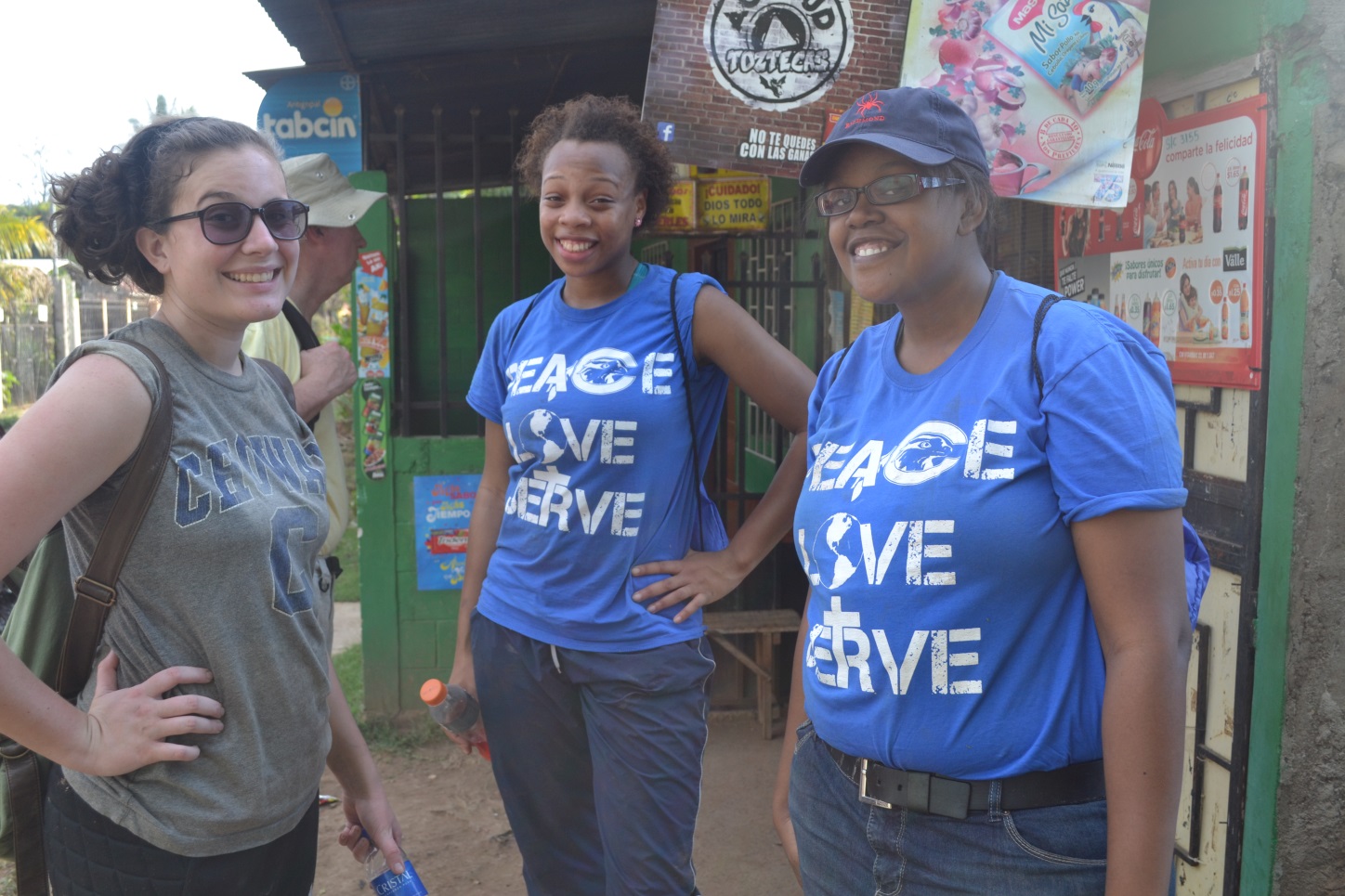 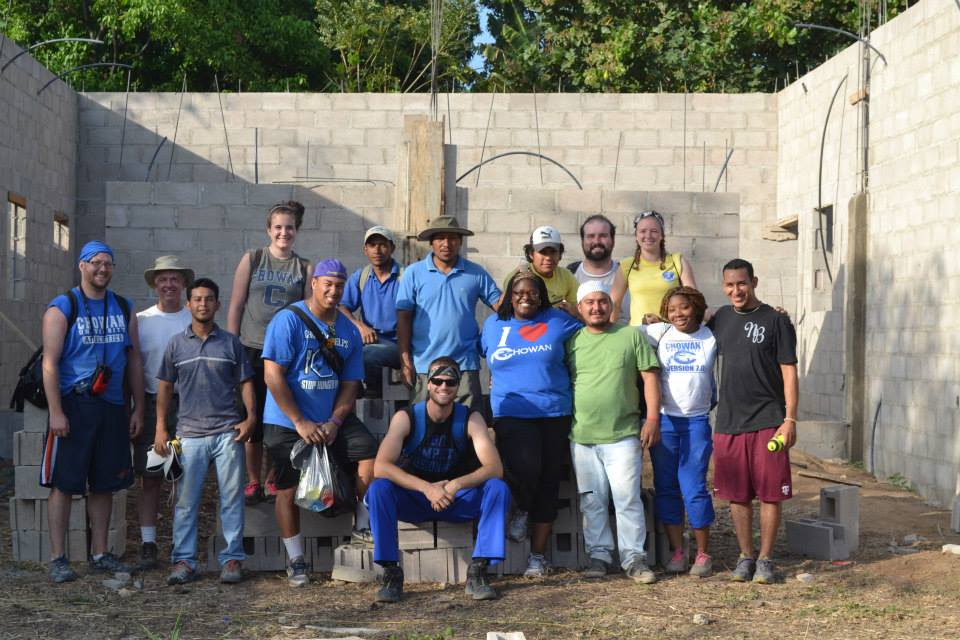 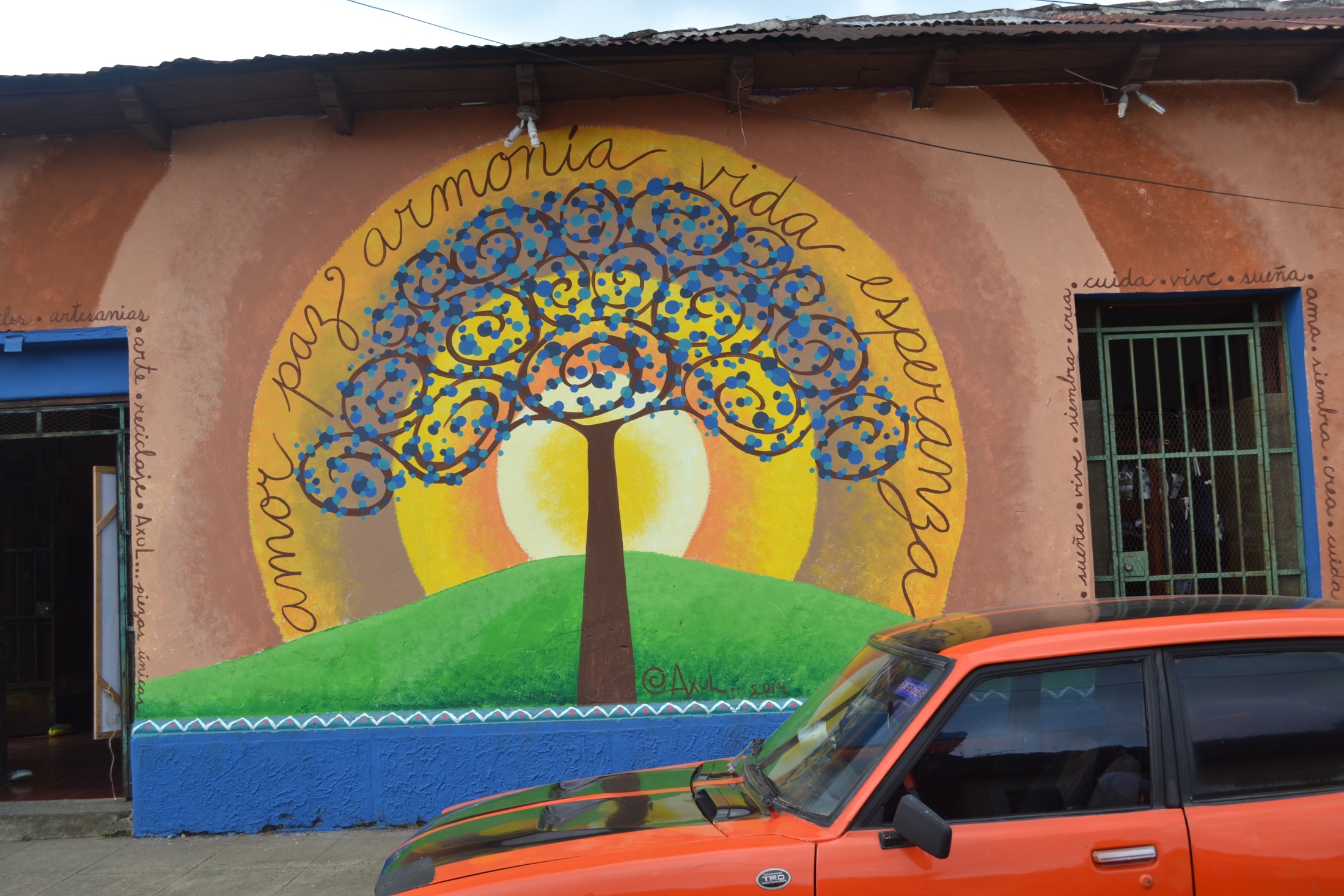 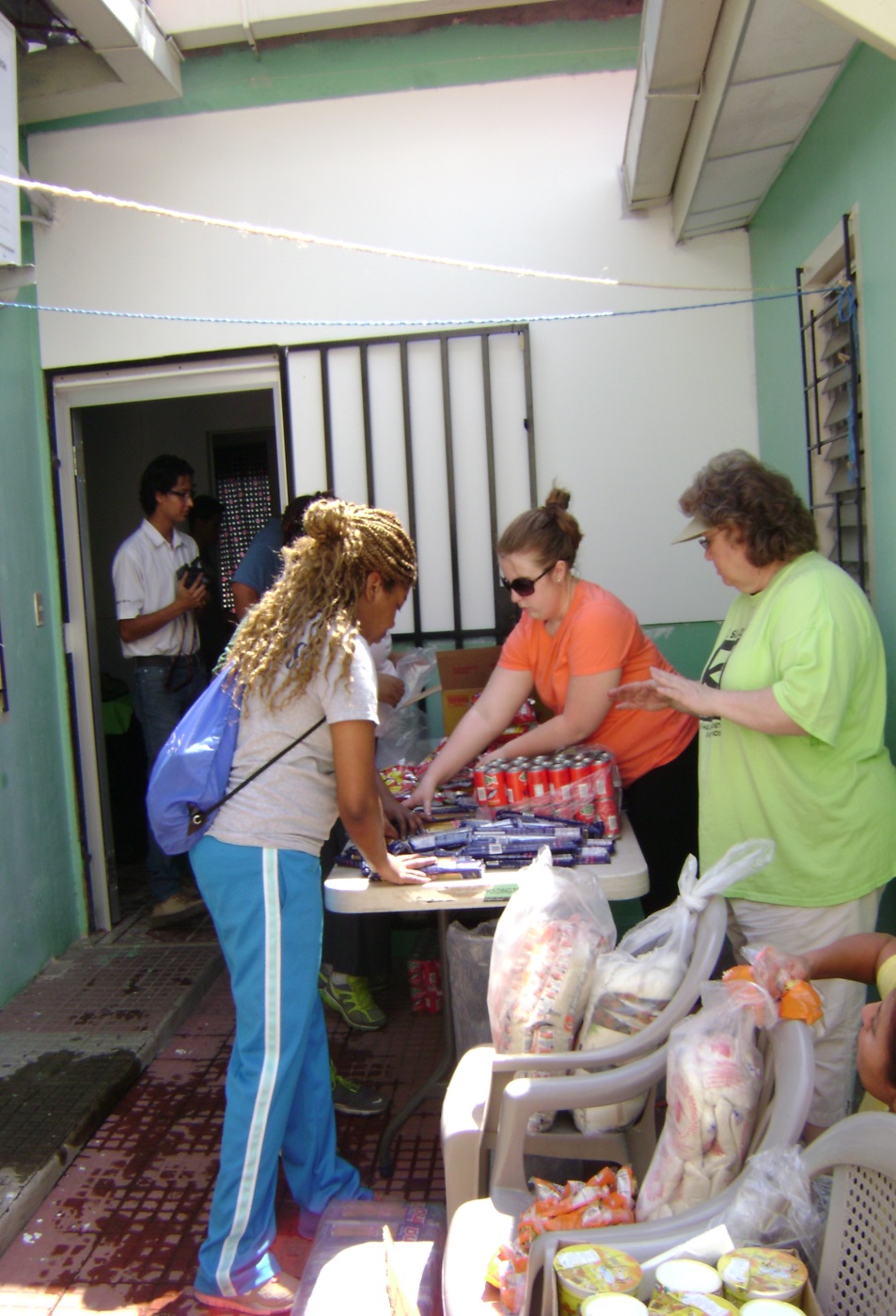 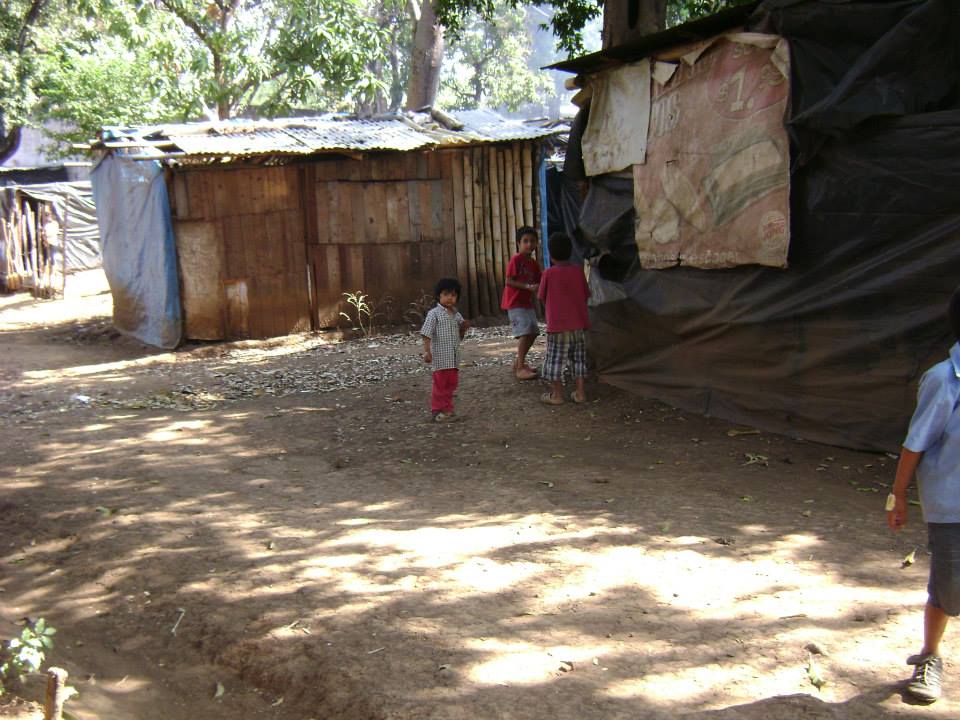 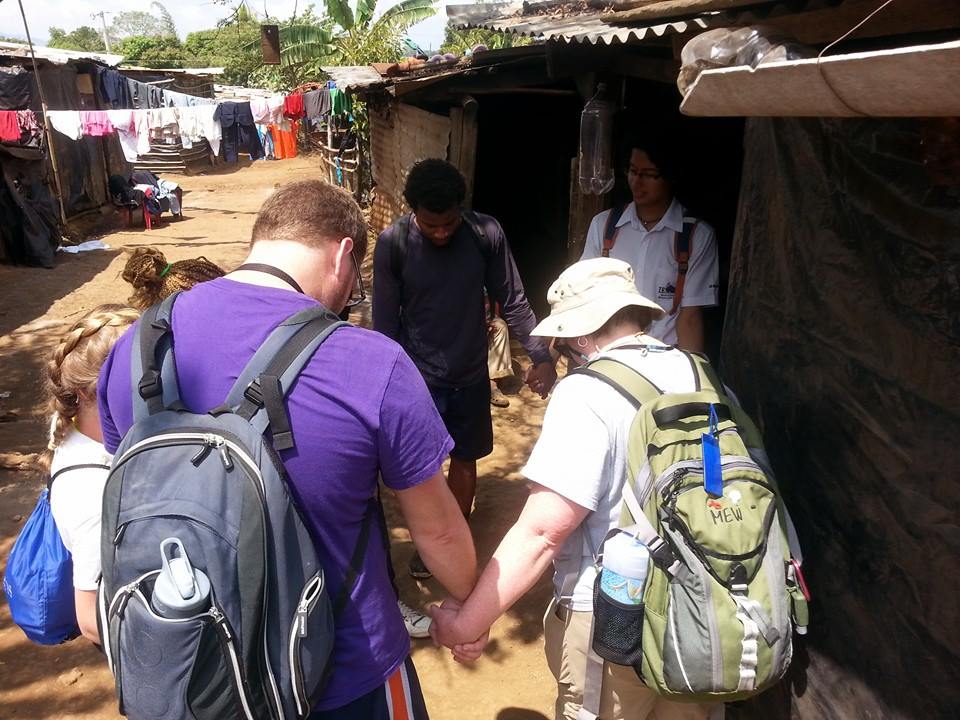 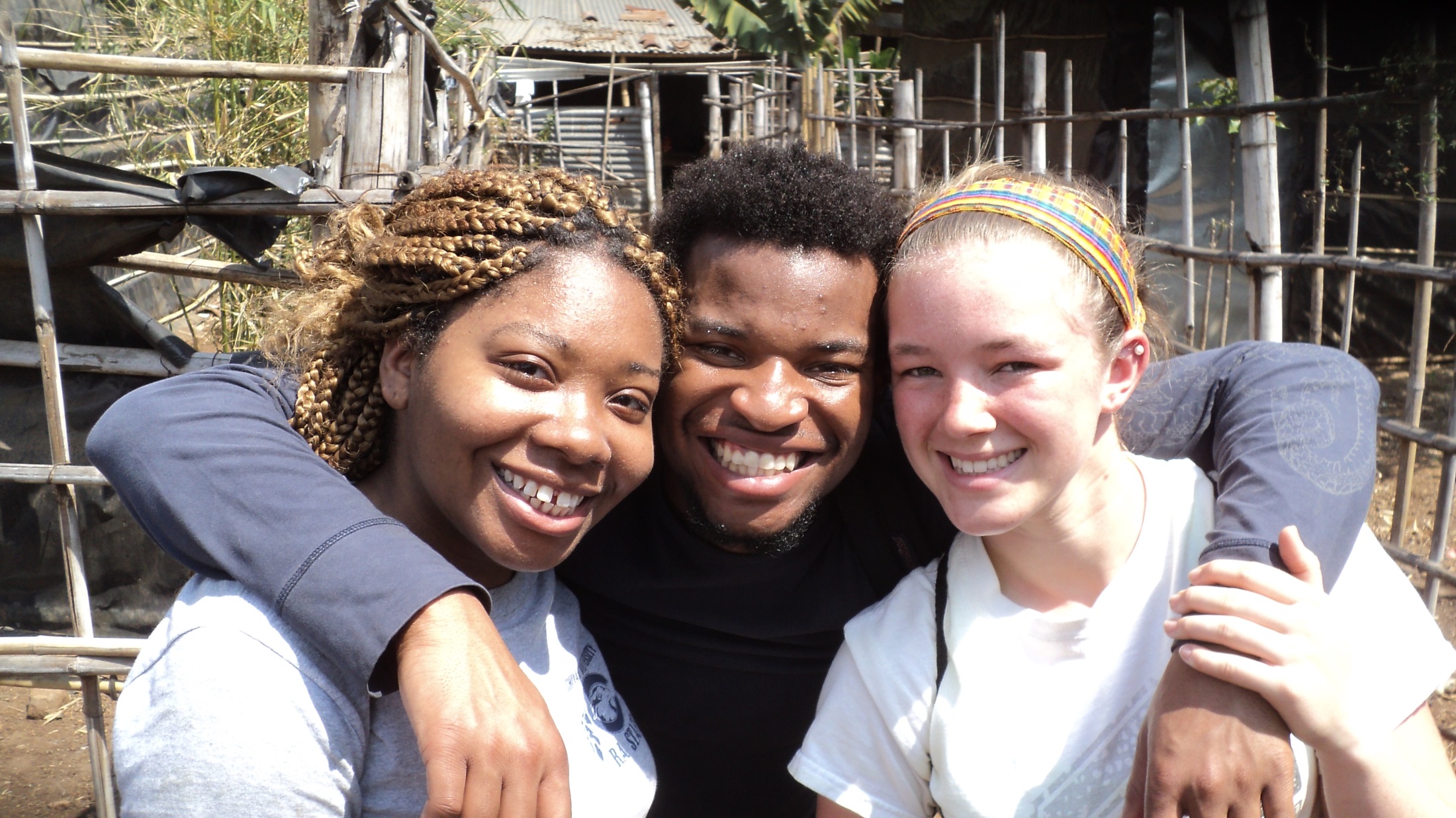 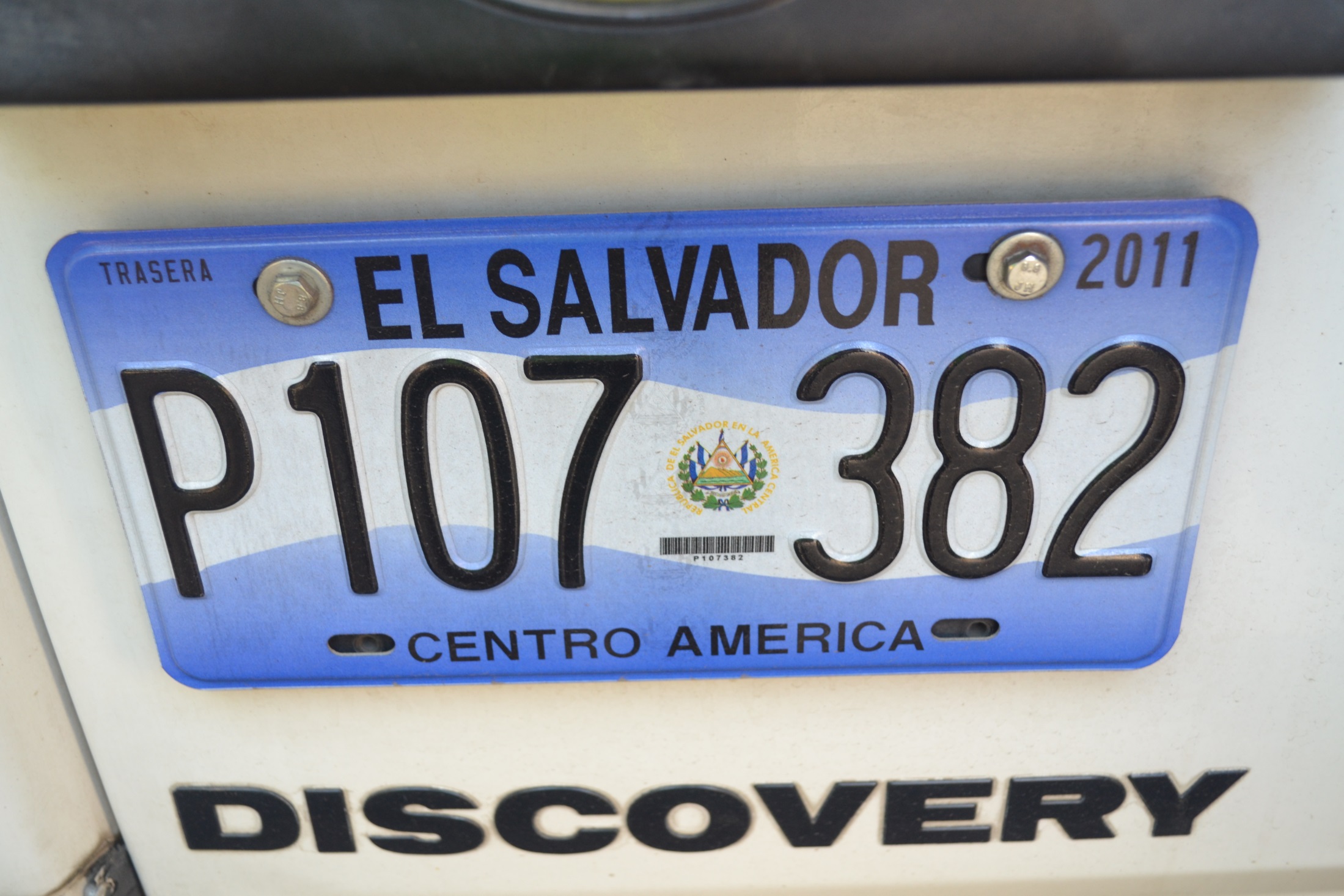 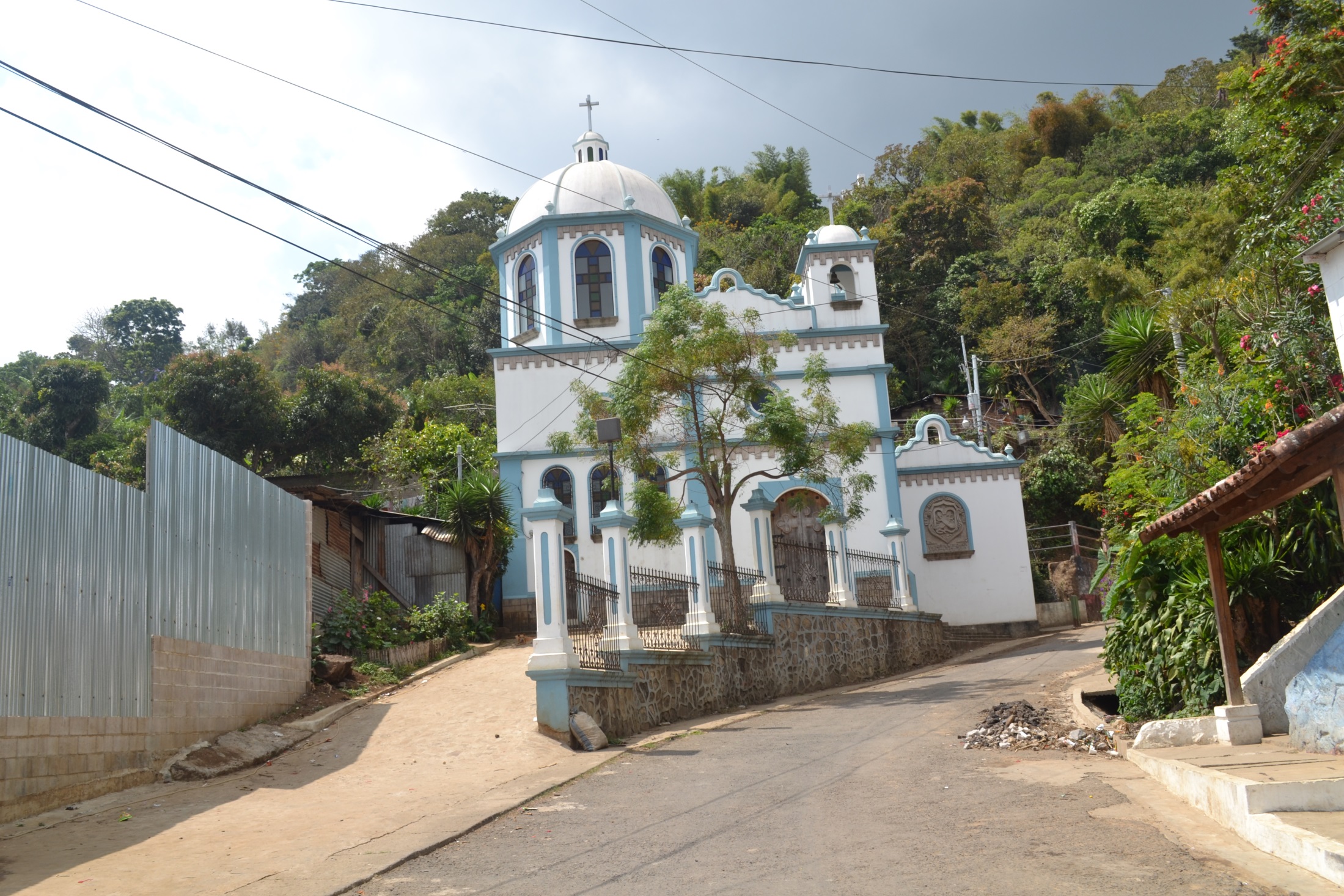 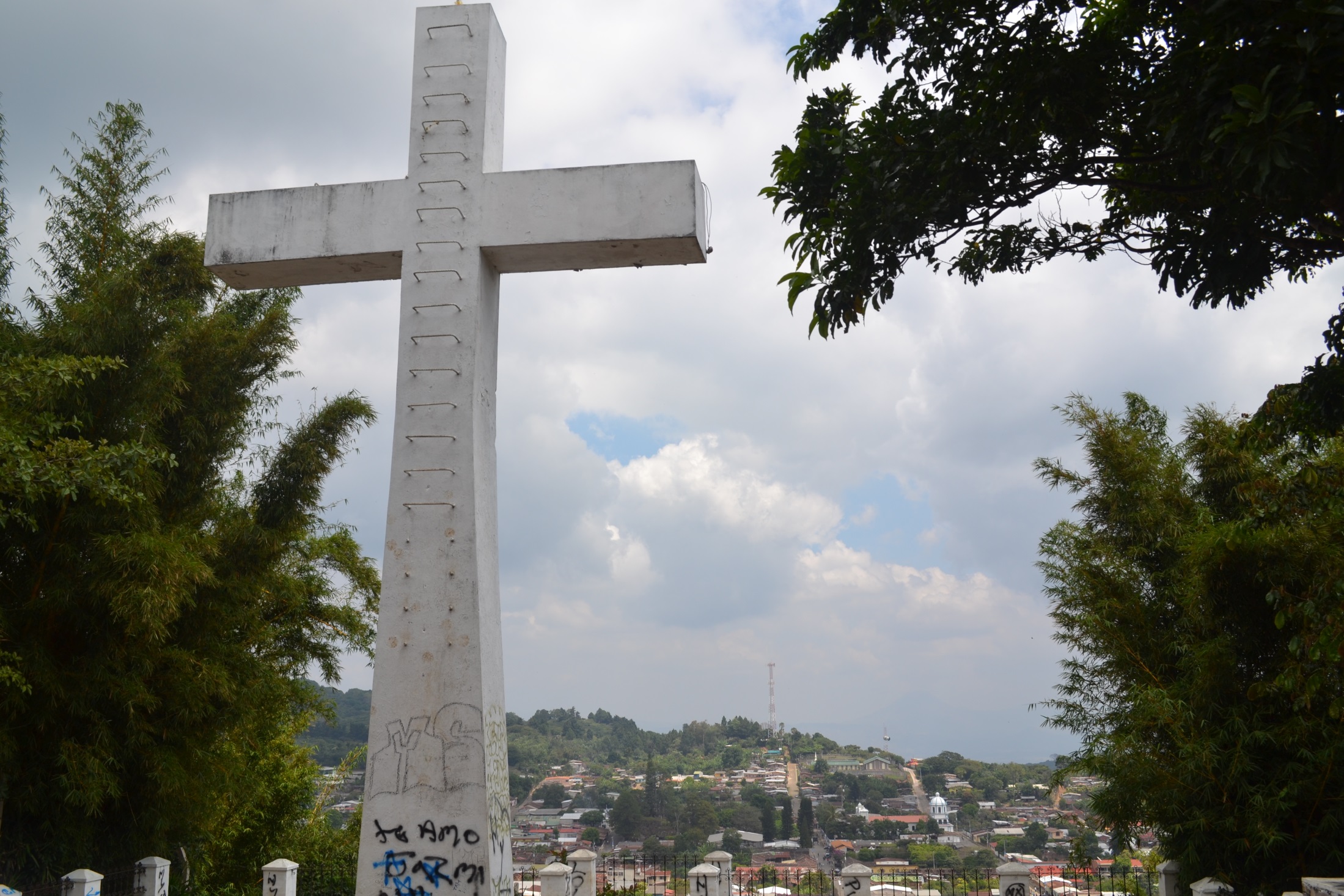 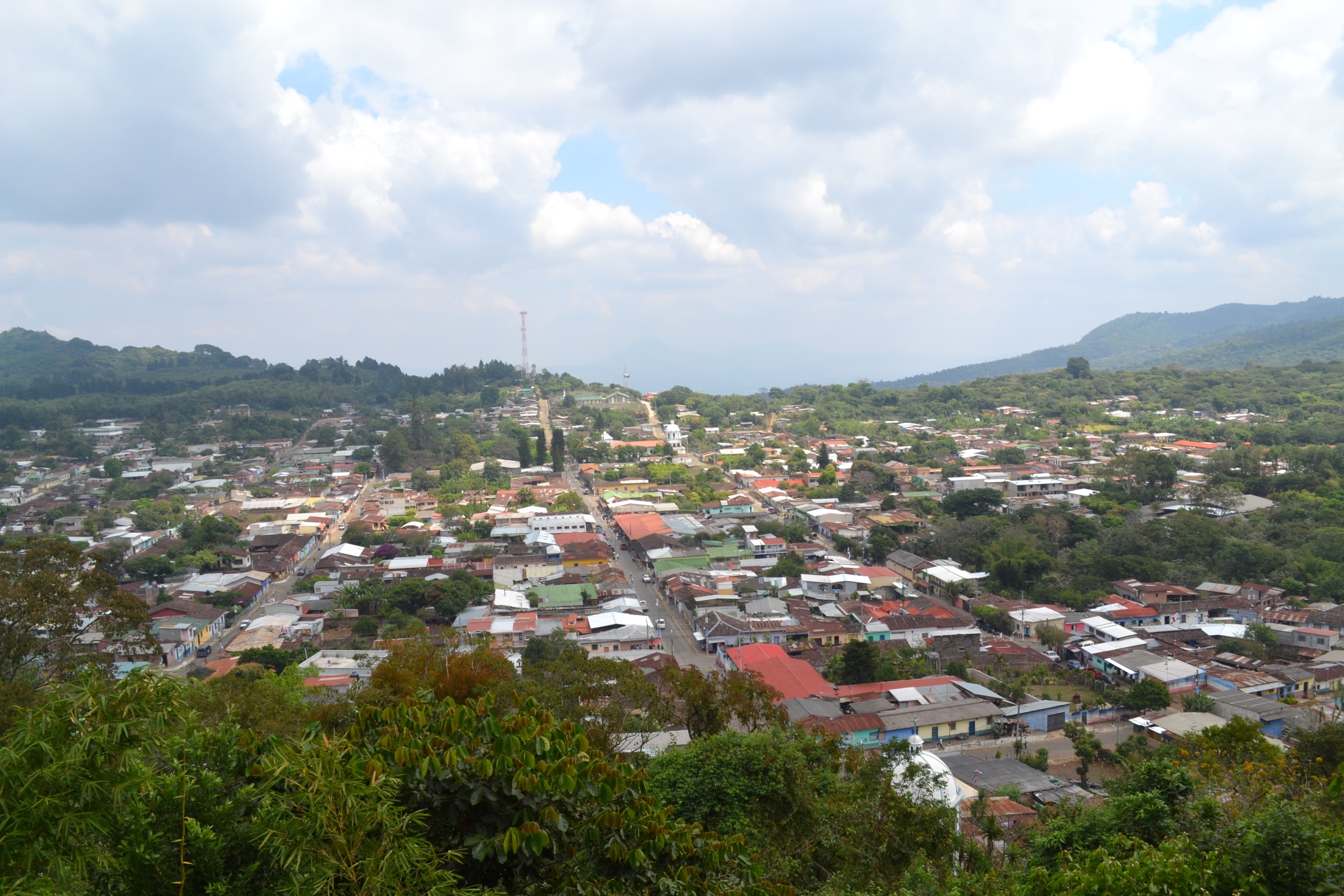 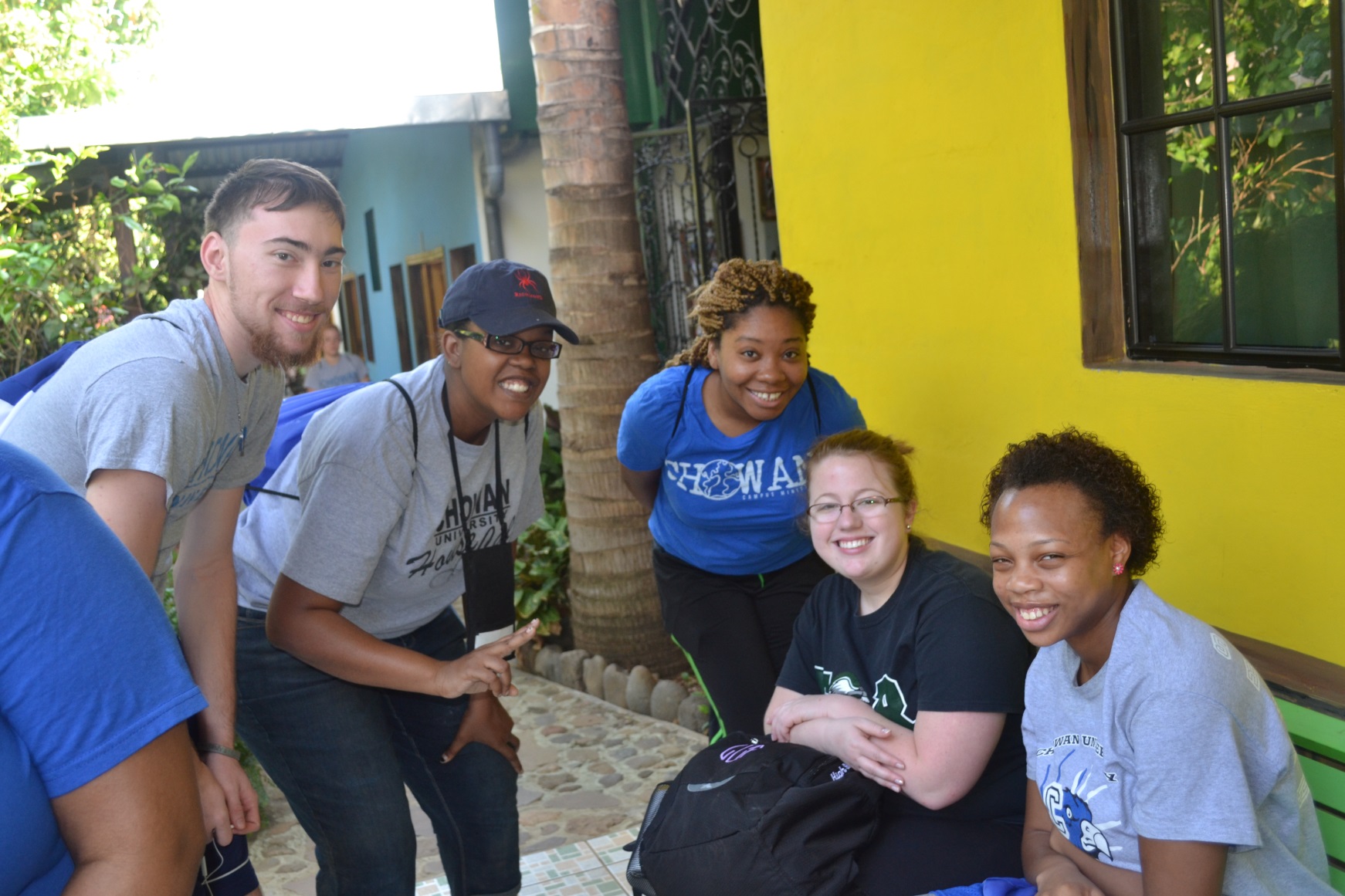 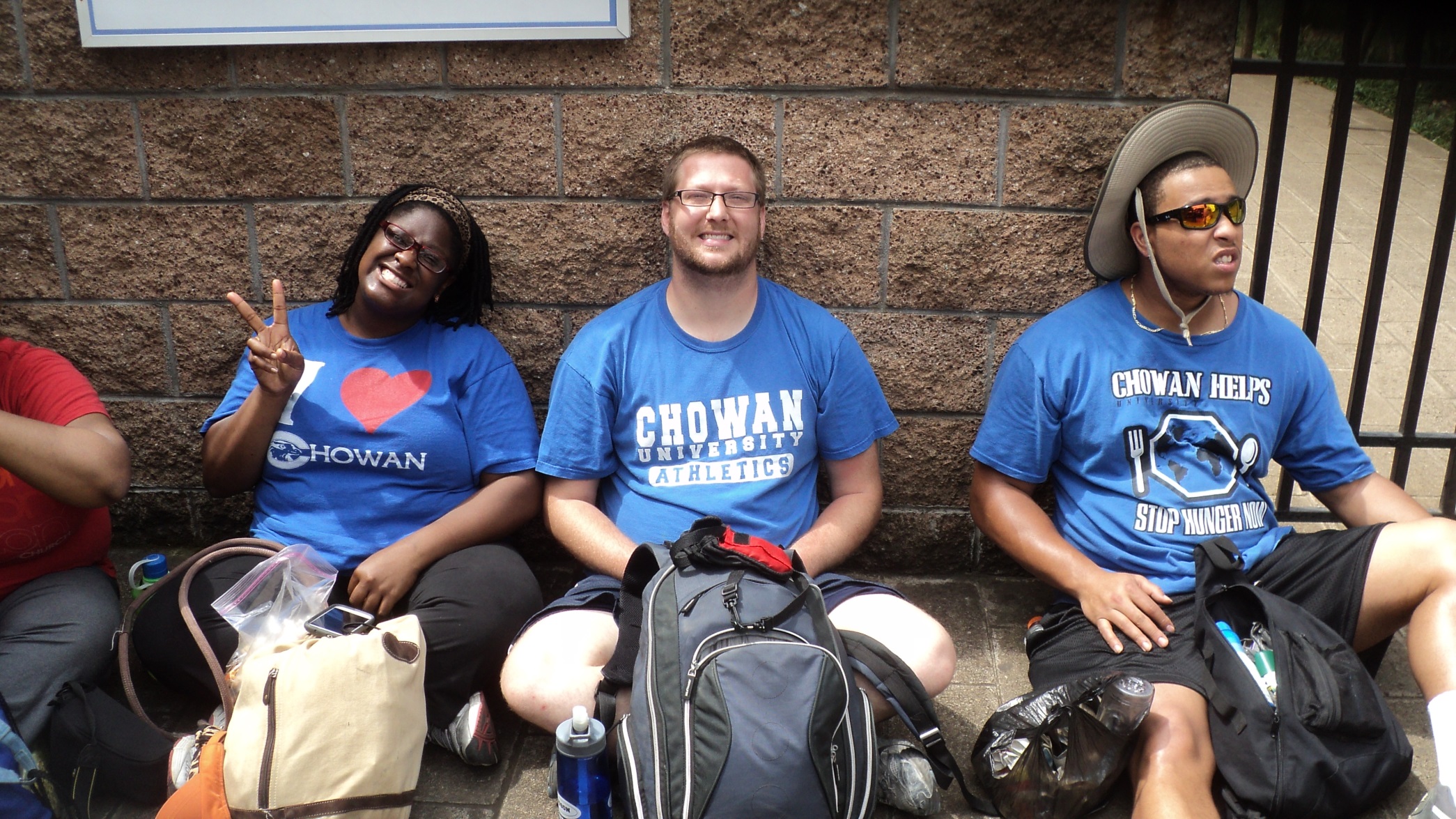 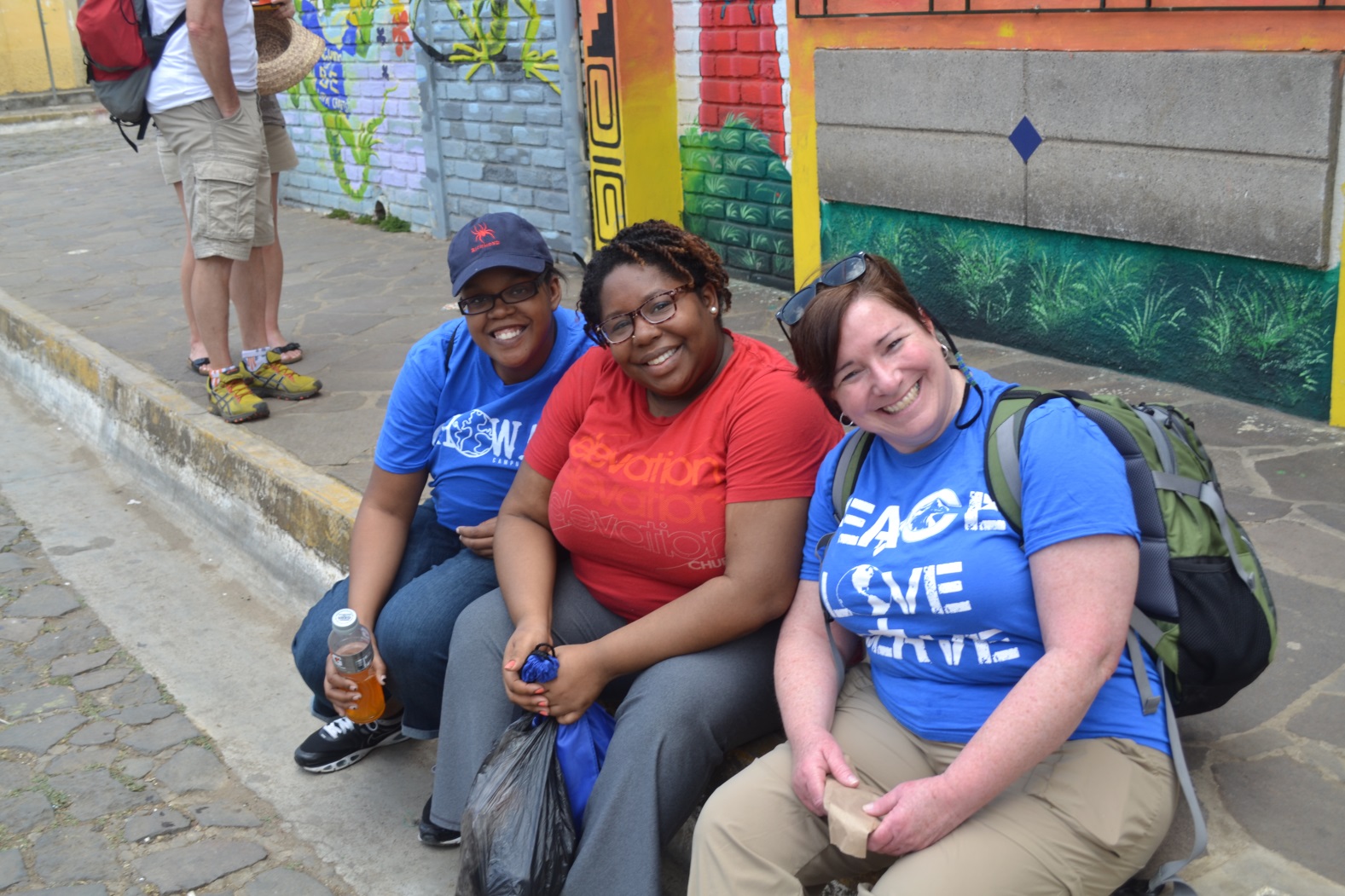 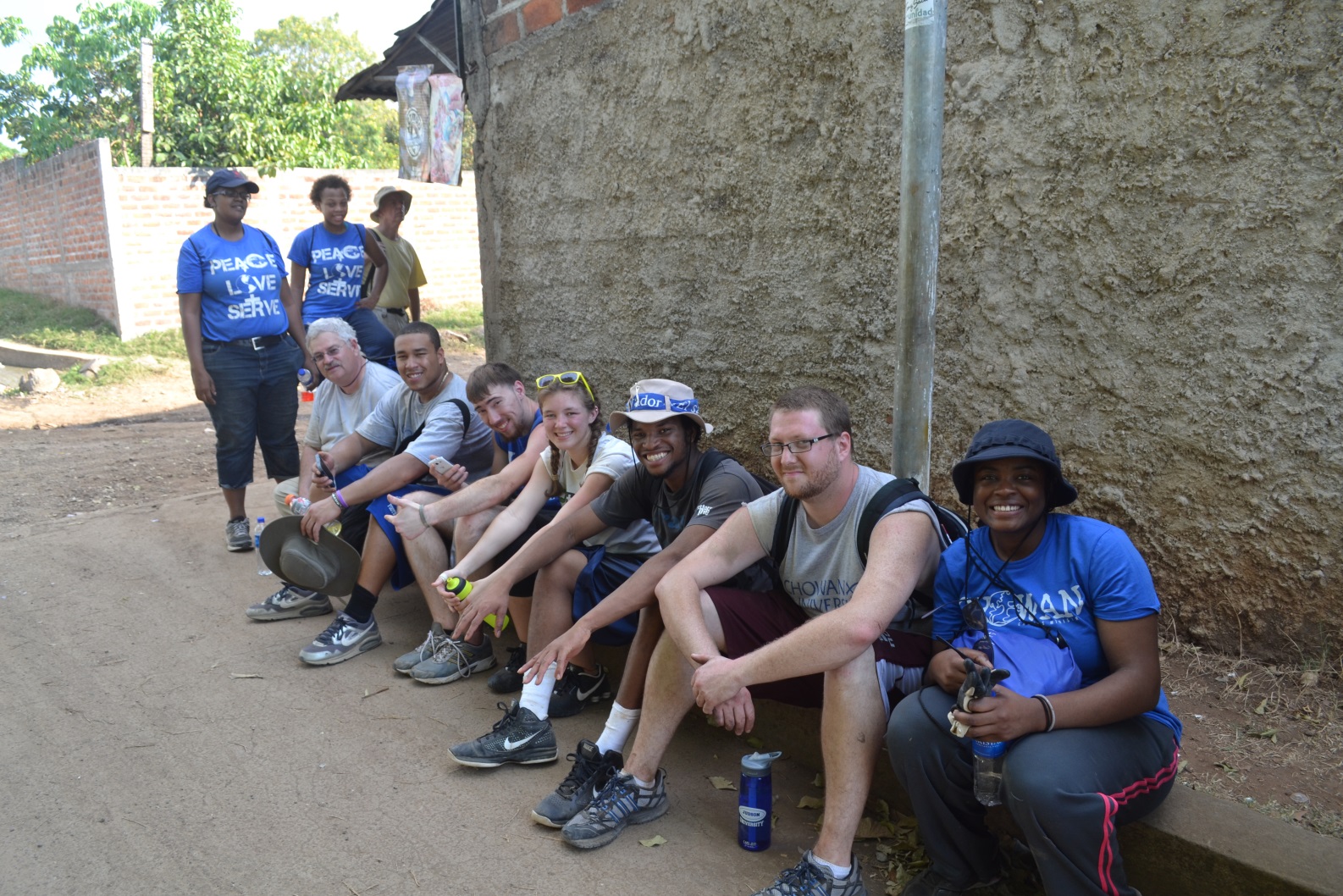 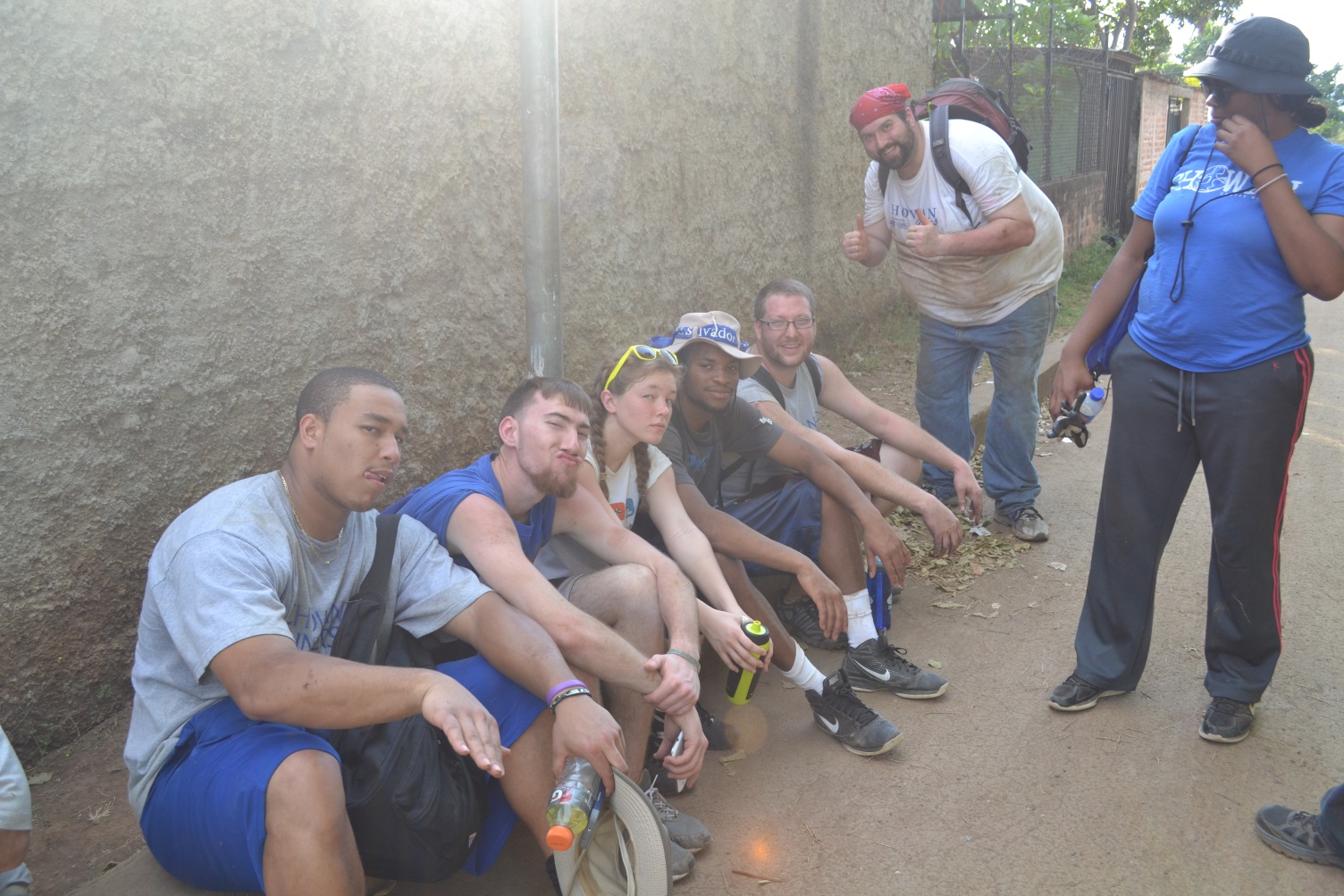 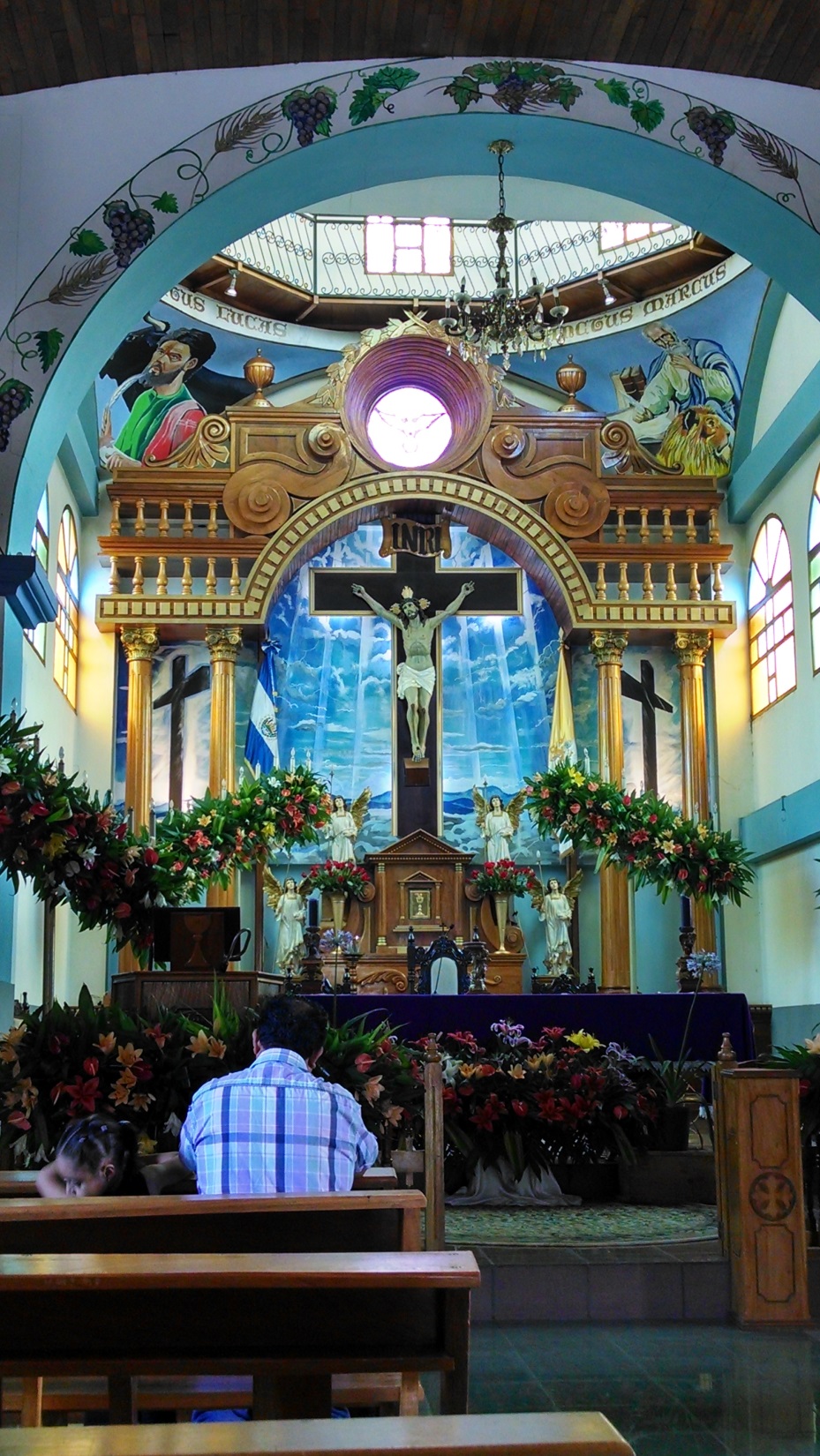 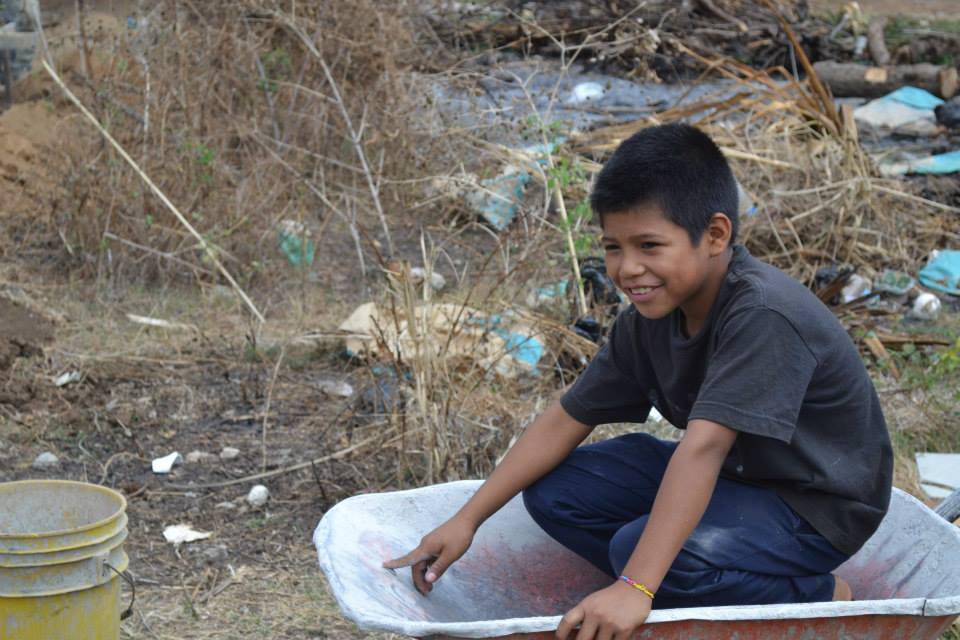 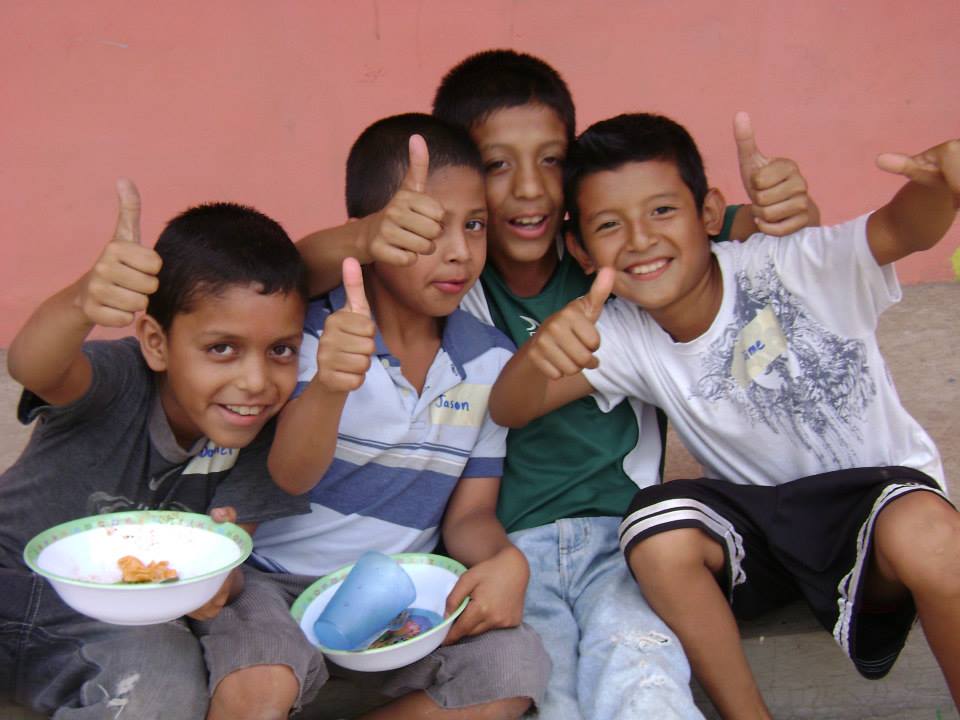 Chowan University: El Salvador Mission Trip
Yvette Anthony 
Heather Baker 
Bobby Bray 
Brittany Brown 
Brad Cash 
LeAnna Crabtree
Danielle Coleman 
Troy Dicks
China Evans 
Leah Lambson 
Drew Phillips 
McKaela Lane 
Monet Jackson 
Shaneka Sawyer 
Austin Talant 
Dana Vann
Mari Wiles
You are God's Beloved - --does it change how you live?